DEPARTAMENTO DE CIENCIAS DE LA TIERRA Y DE LA CONSTRUCCIÓN
 CARRERA DE INGENIERÍA CIVIL
 
 
 TEMA:
	 “MANUAL DE APLICACIÓN DE BIM PARA VIVIENDAS DE HASTA DOS PISOS EN HORMIGÓN ARMADO, BAJO LOS LINEAMIENTOS DE LA NEC-15”  
 

AUTOR: JURADO HERRERA, EDITH ALEJANDRA
        
  
DIRECTOR: ING. PAZMIÑO MONTERO, MARTHA ELIZABETH. Mgs.

   
SANGOLQUÍ - 2021
Contenido de la presentación.-
OBJETIVOS
PLANTEAMIENTO DEL PROBLEMA
JUSTIFICACIÓN
FUNDAMENTACIÓN TEÓRICA
1D
2D
3D
4D
5D
6D
7D
CONCLUSIONES Y RECOMENDACIONES
OBJETIVO GENERAL:
Realizar un manual de gestión de proyectos para viviendas de hasta dos pisos en hormigón armado bajo los lineamientos de la NEC-15, mediante la aplicación de la metodología BIM, para ofrecer a los profesionales del área de la construcción en general, una guía que les permita mejorar la aplicación de procesos
OBJETIVOS ESPECÍFICOS:
Crear un modelo digital mediante un software que simule el proceso colaborativo de las distintas áreas participantes. 
Elaborar un cronograma y presupuesto del proyecto. 
Establecer parámetros que permitan a profesionales del área de la construcción utilizar la metodología BIM.
Justificación
Fundamentación teórica
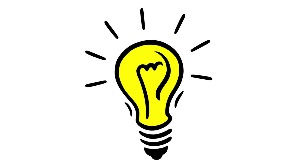 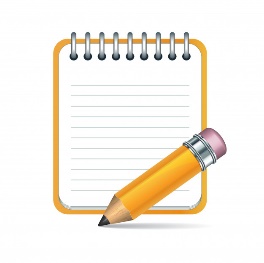 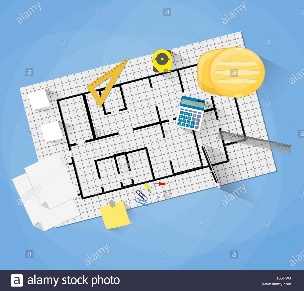 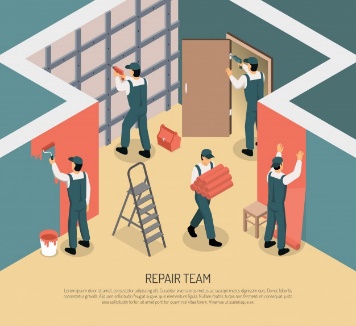 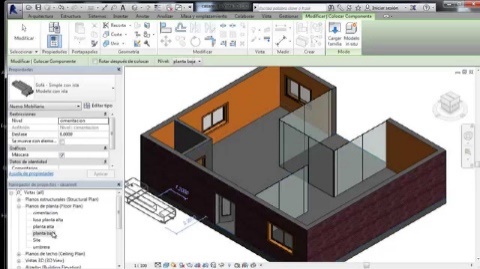 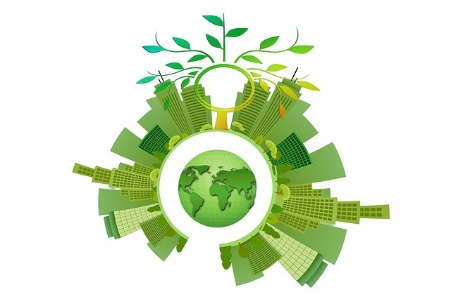 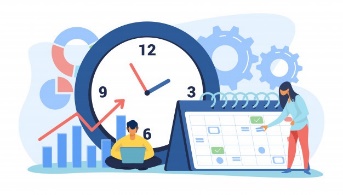 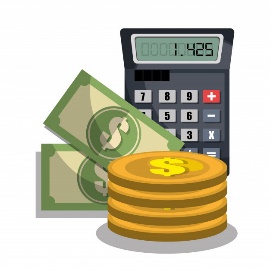 1D: Idea
2D: Diseño de estructura
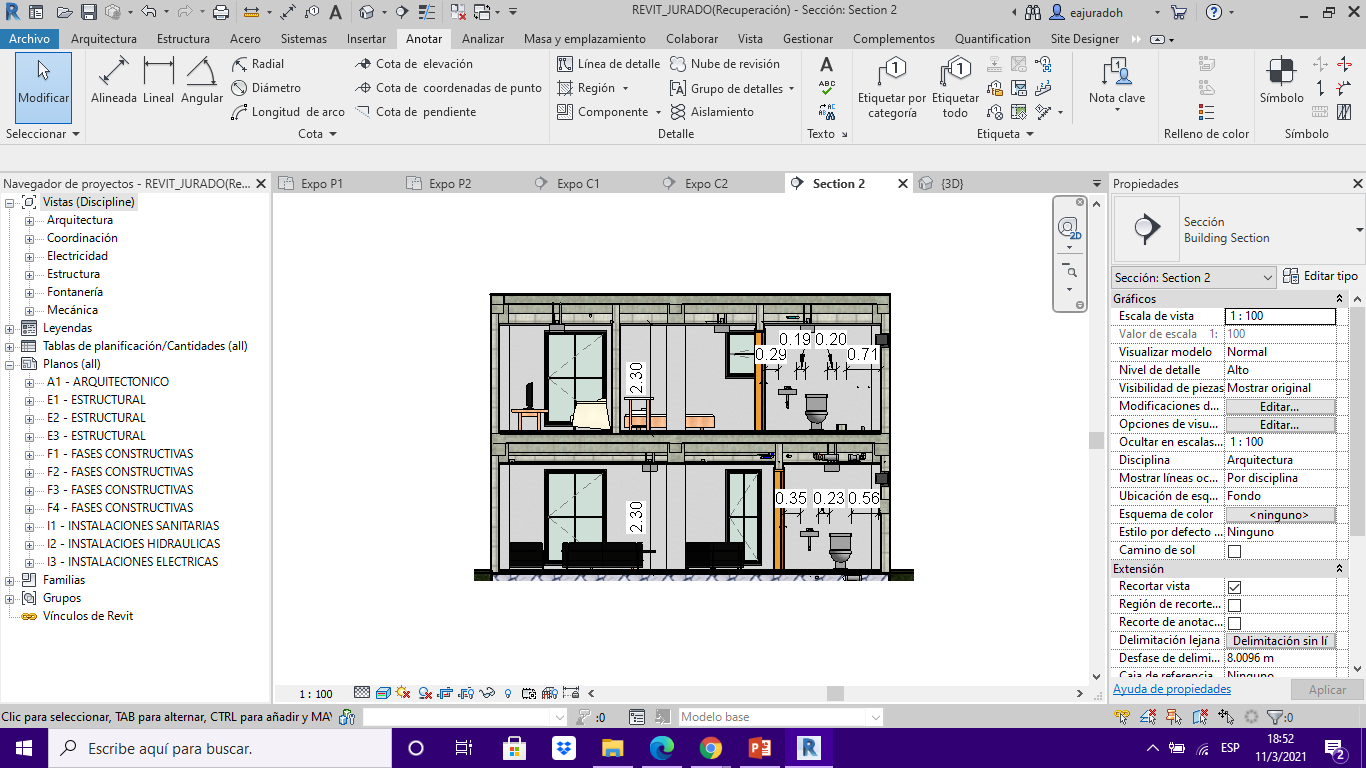 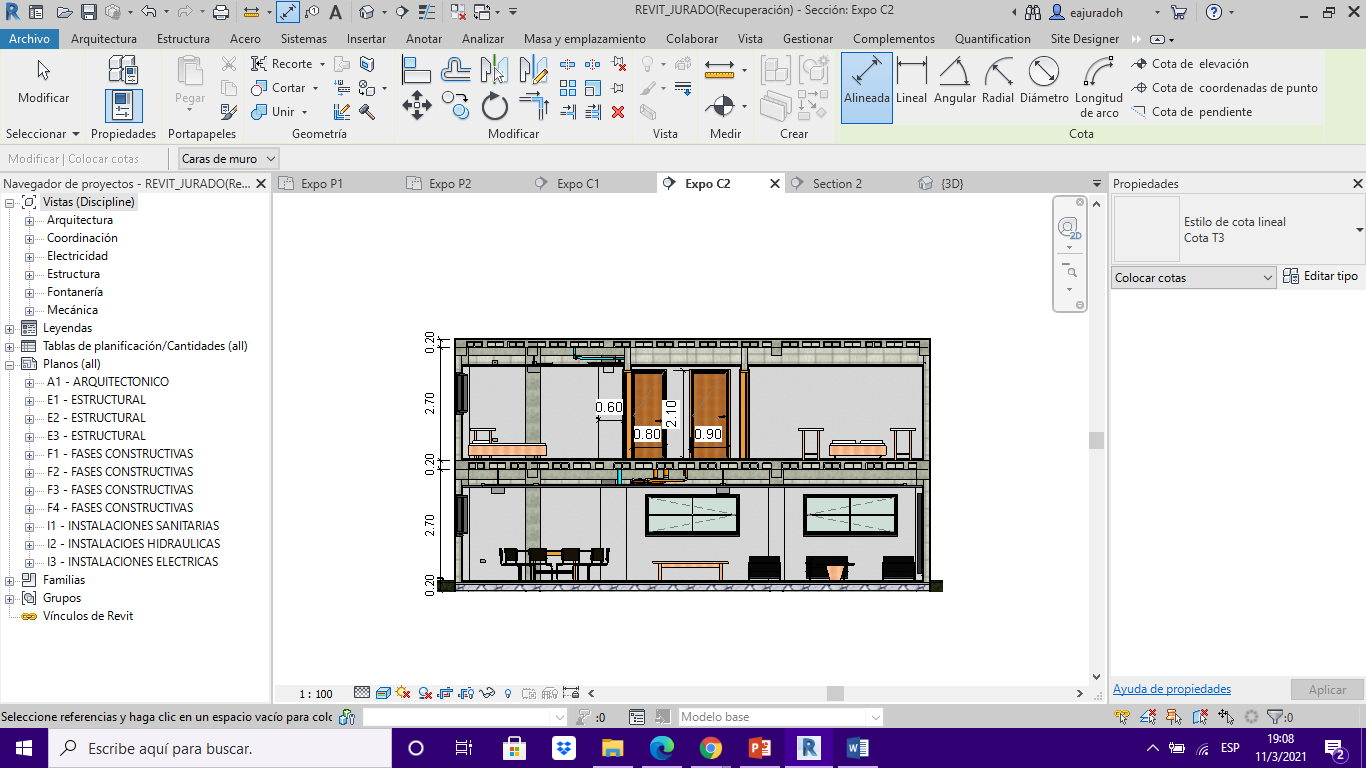 2D: Diseño de estructura
Losa bidireccional
Altura losa alivianada: 20 cm
Deriva SX: 0.01149
Deriva SY: 0.01153
Escalera altura: 15 cm
Escalera dim. Huella: 17 cm
Escalera dim. Contrahuella: 30cm
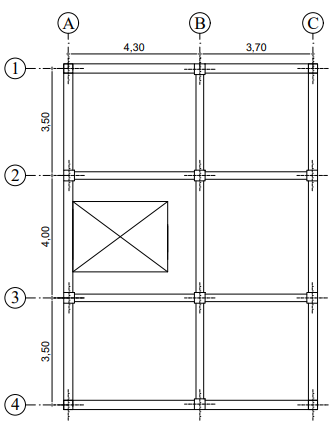 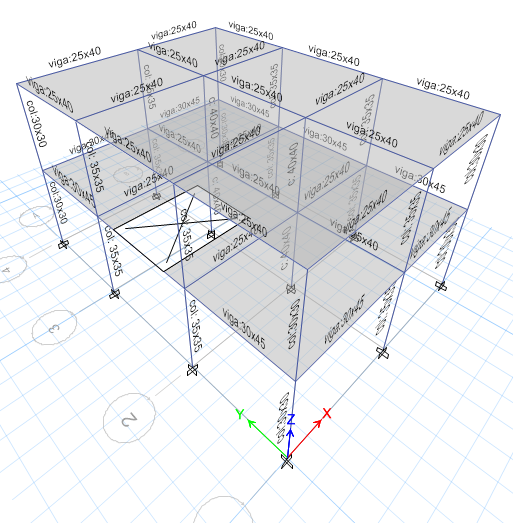 2D: Diseño de estructura
2D: Diseño de estructura
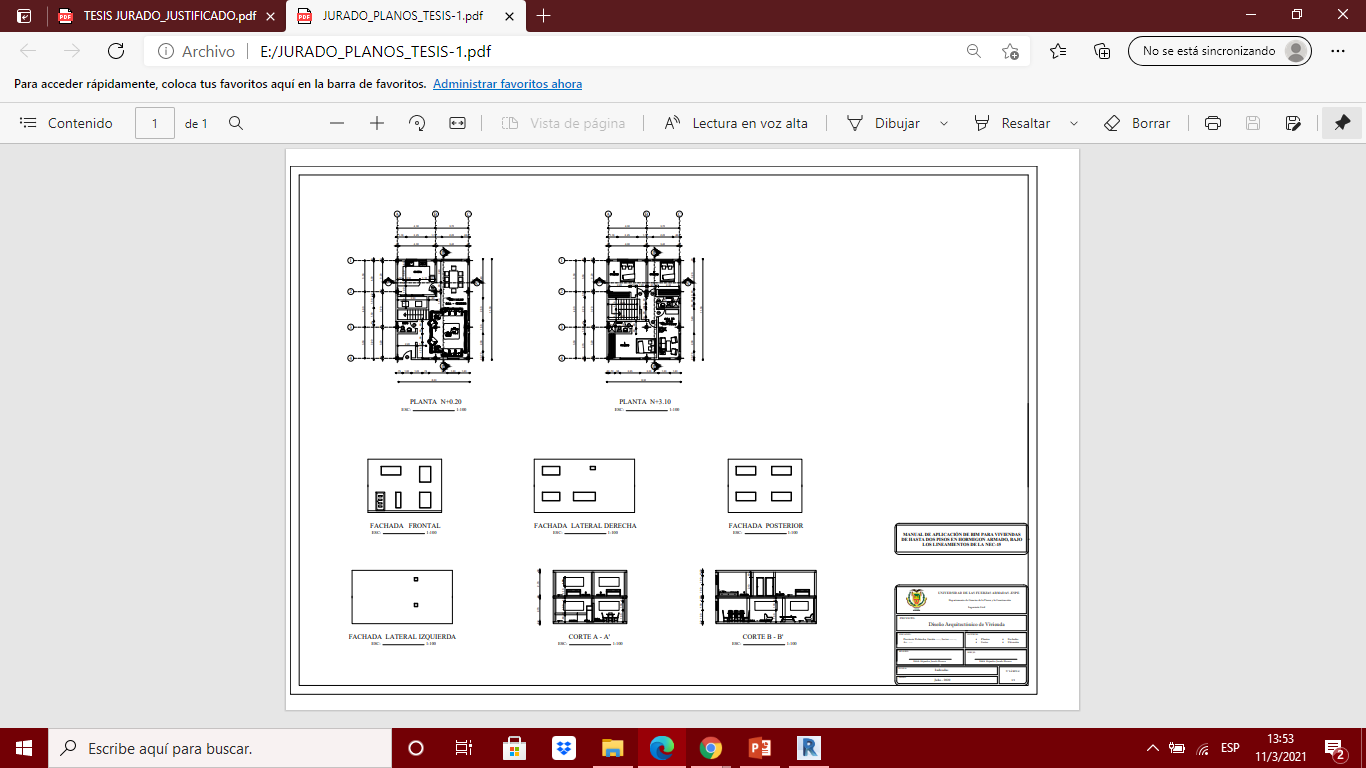 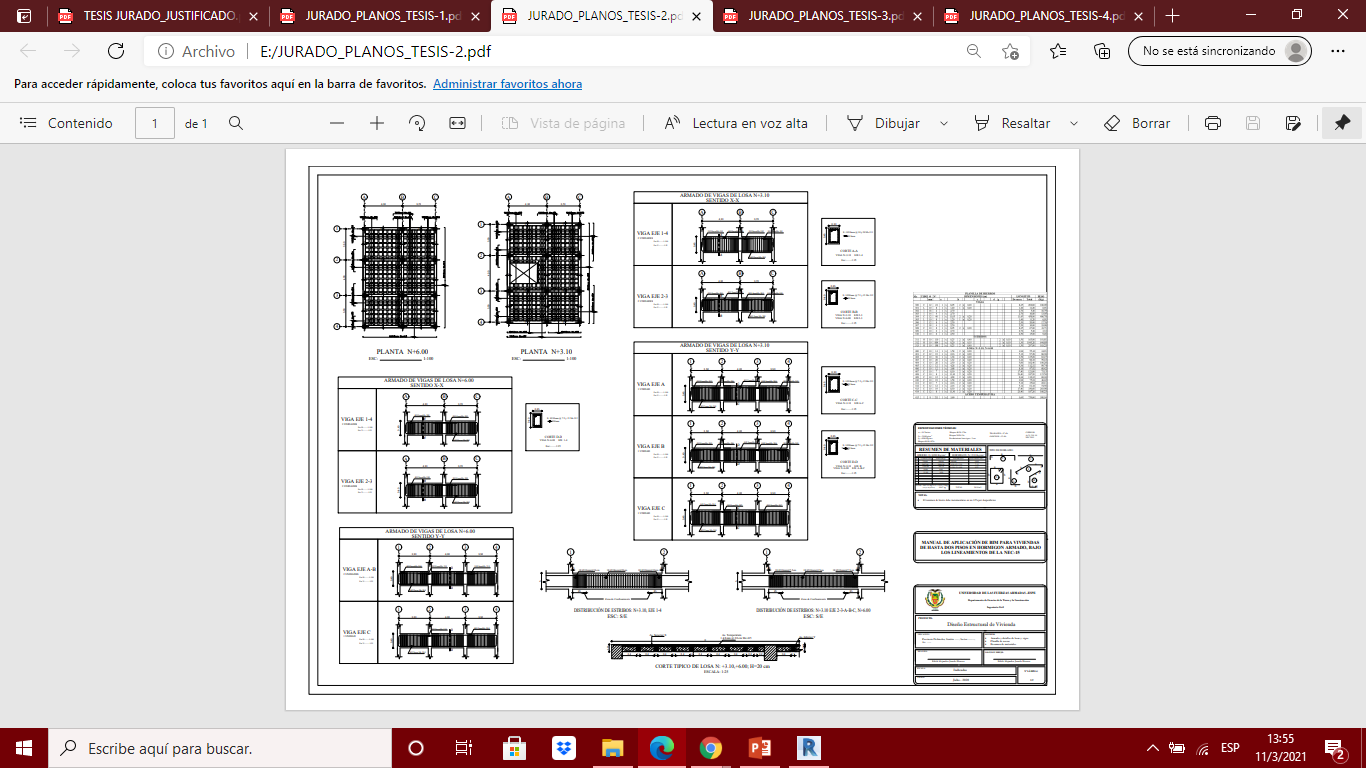 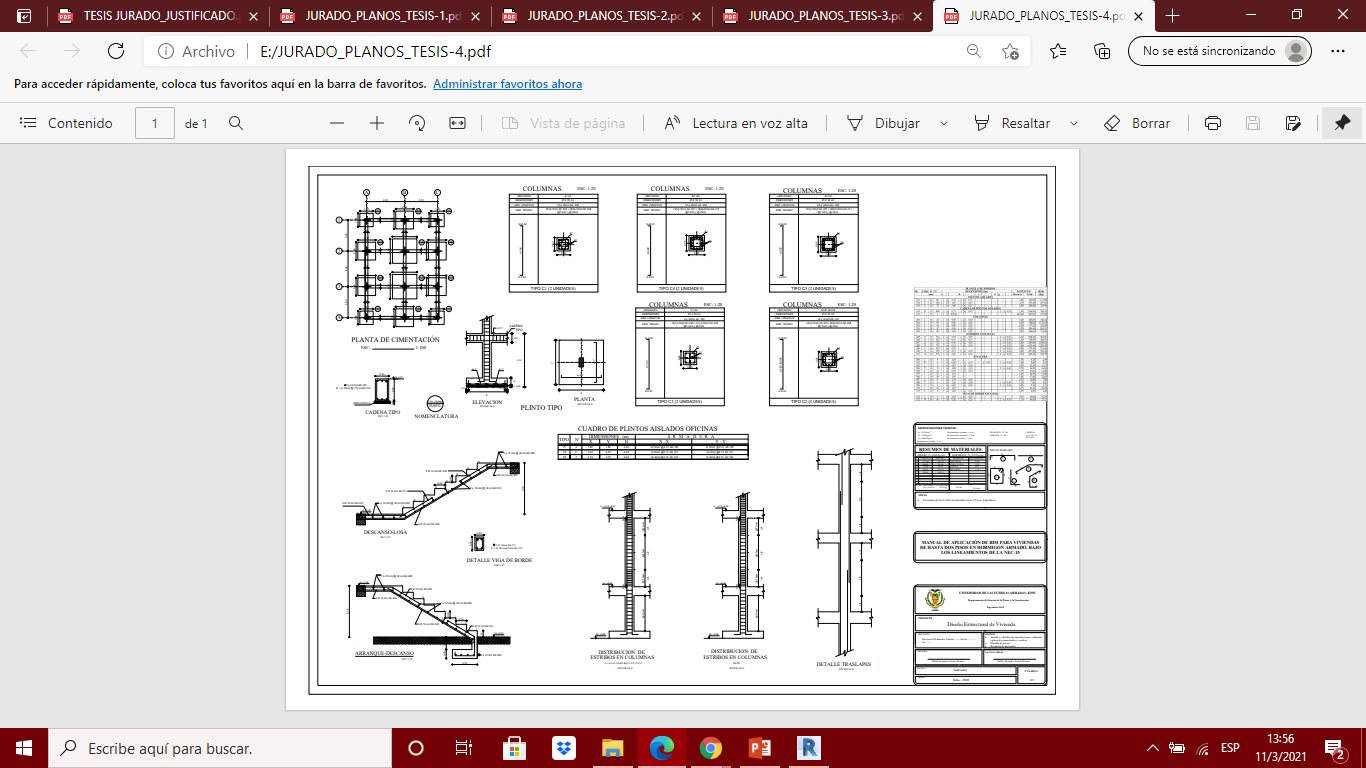 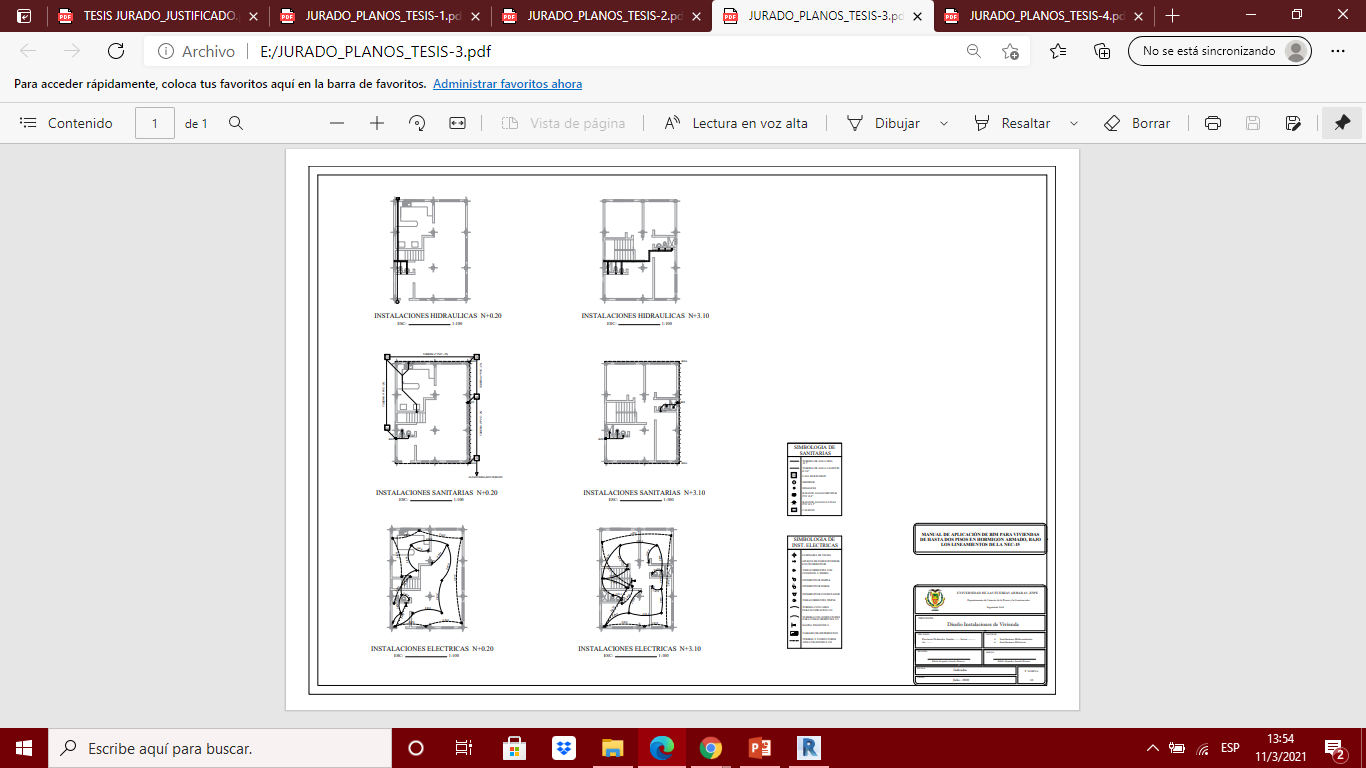 3D: Modelamiento de estructura
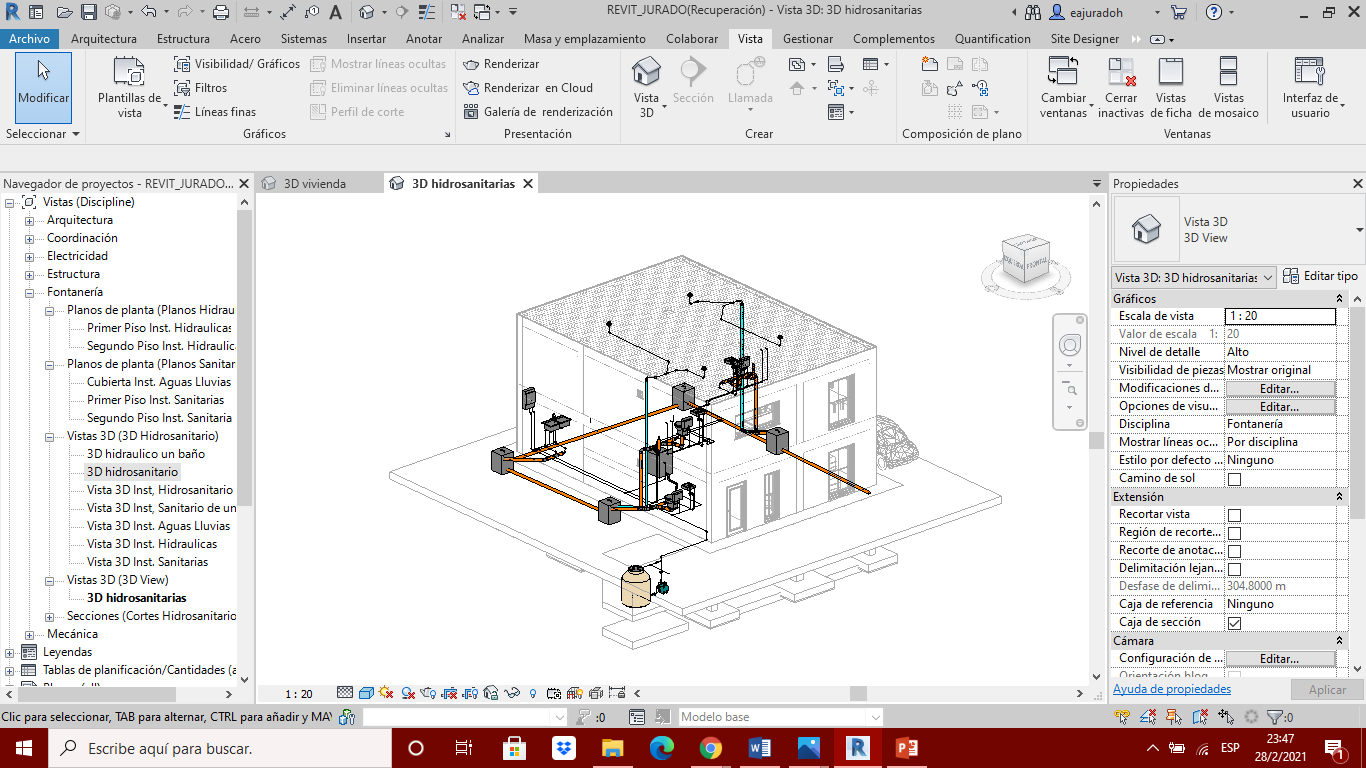 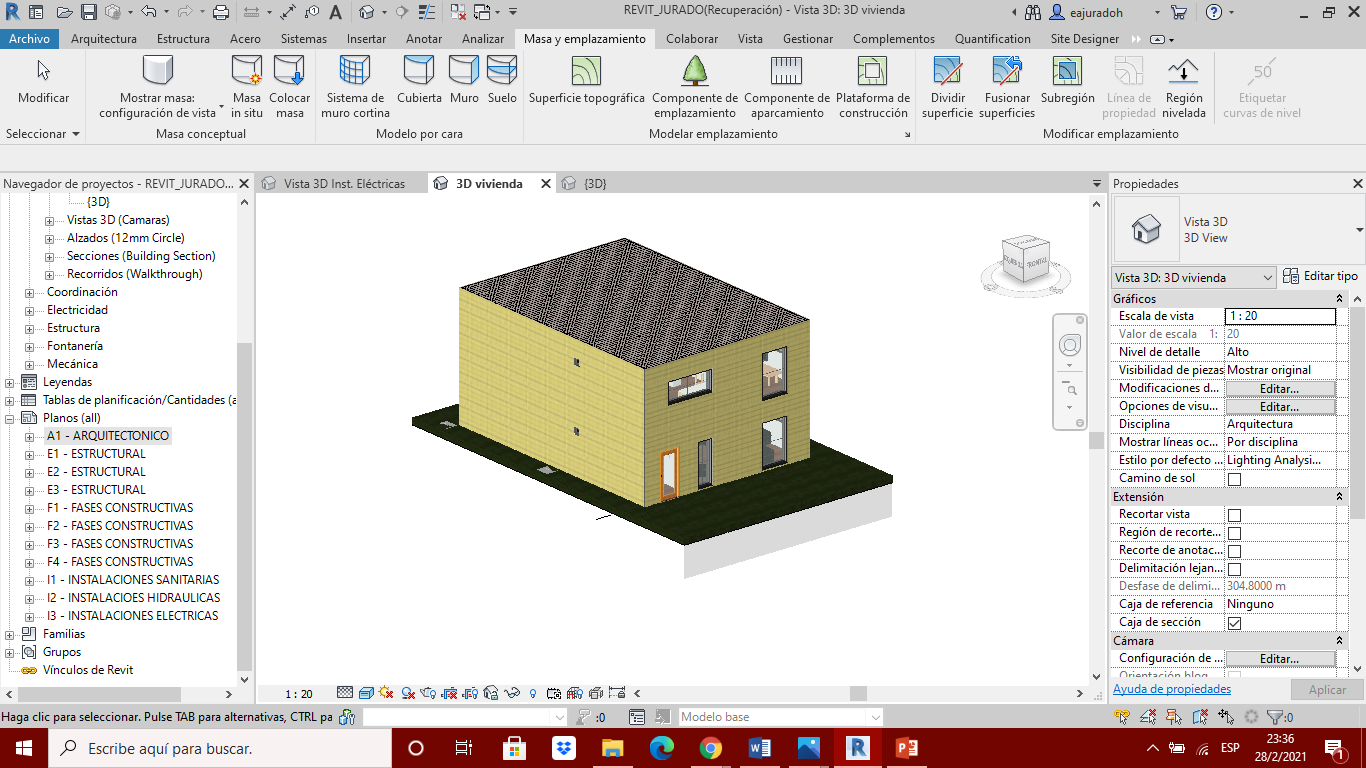 INST. HIDROSANITARIAS
ARQUITECTURA
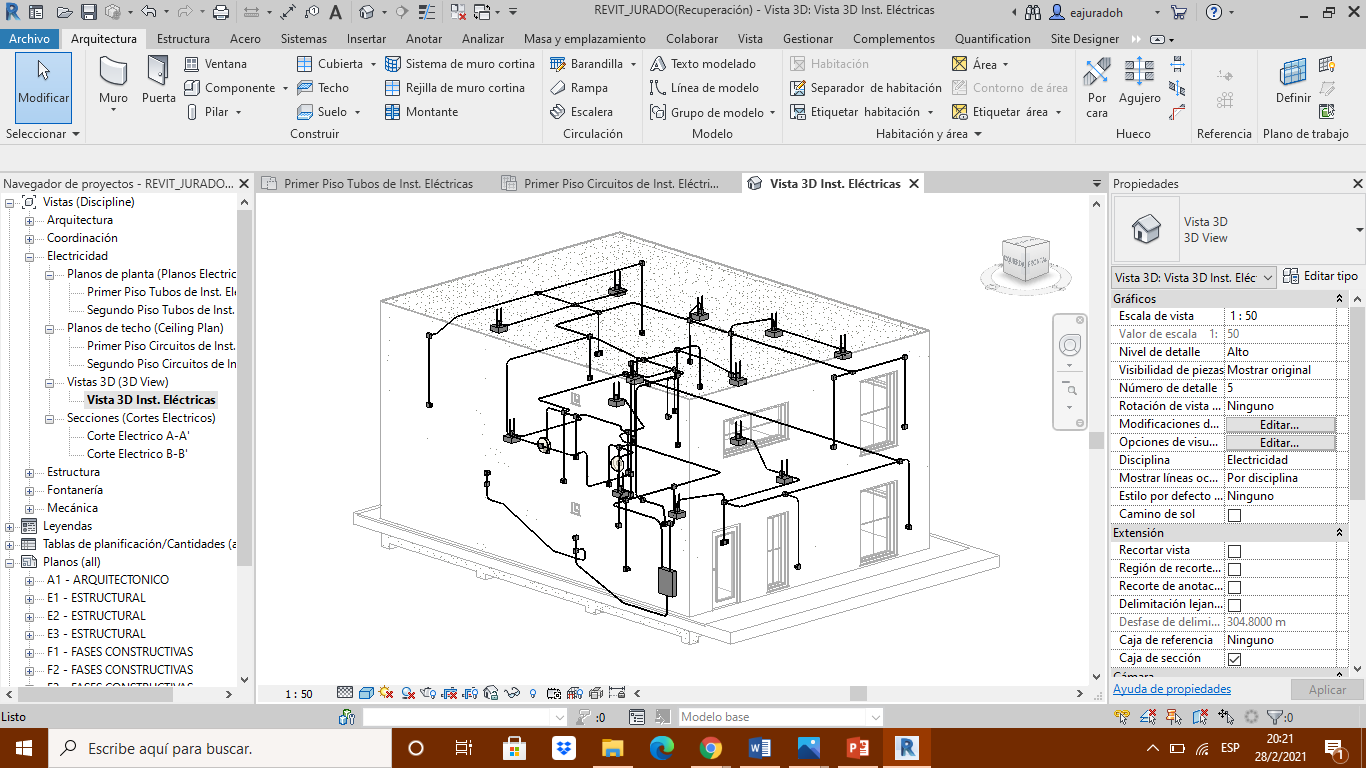 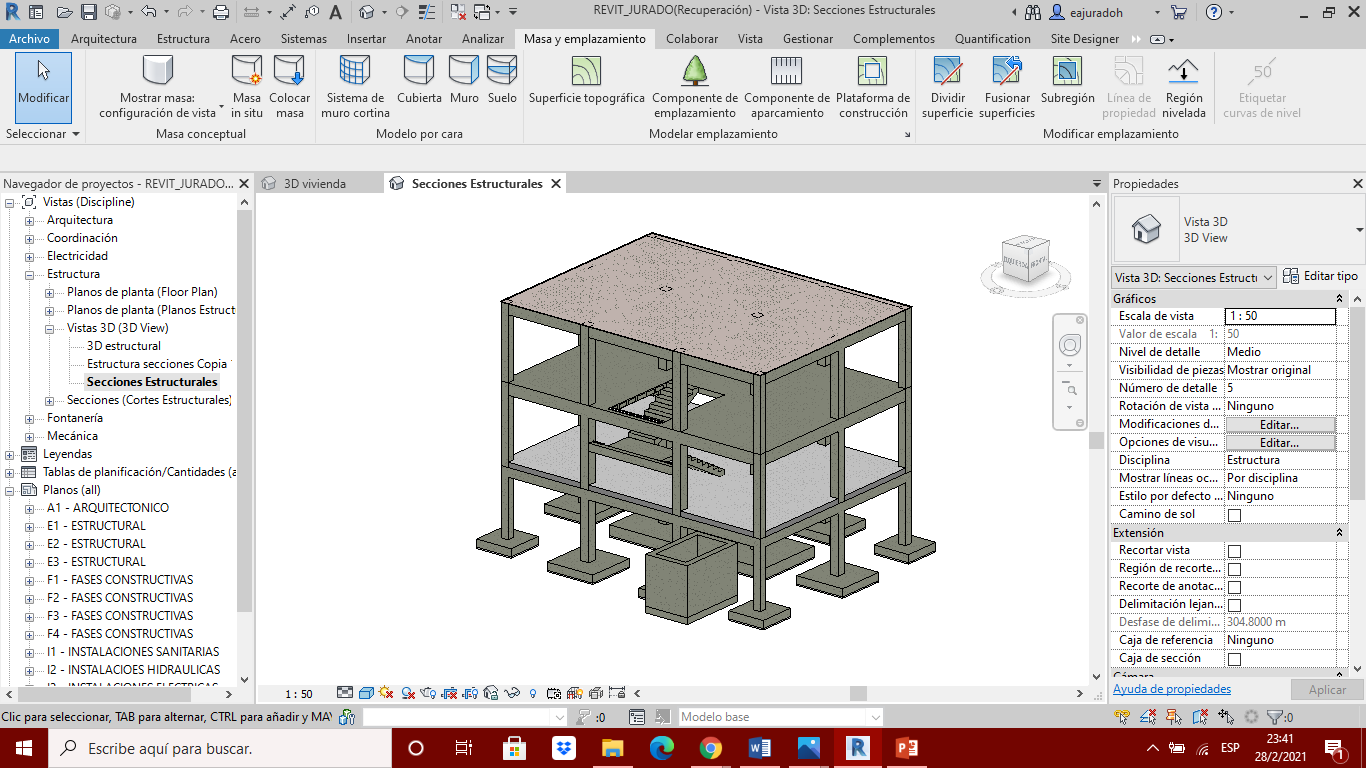 ESTRUCTURA
INST. ELÉCTRICAS
3D: Modelamiento de estructura
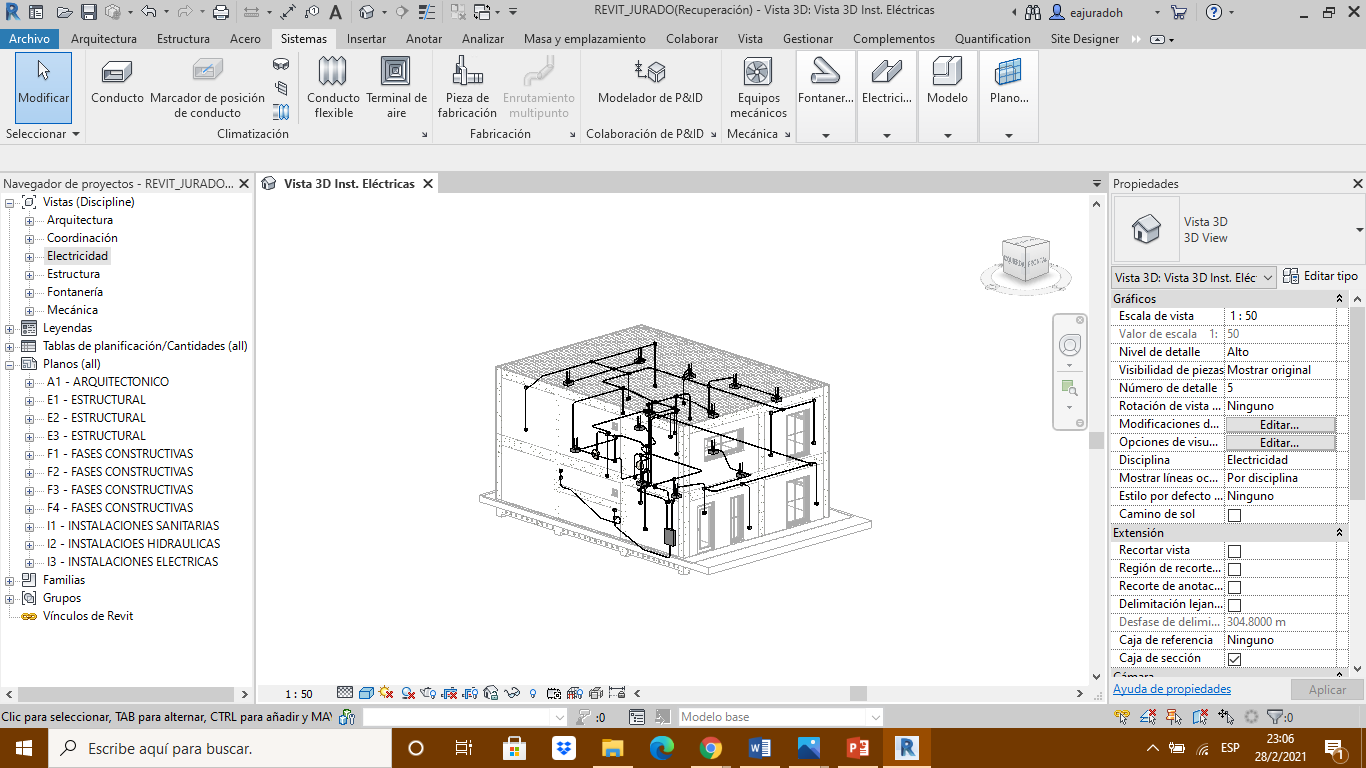 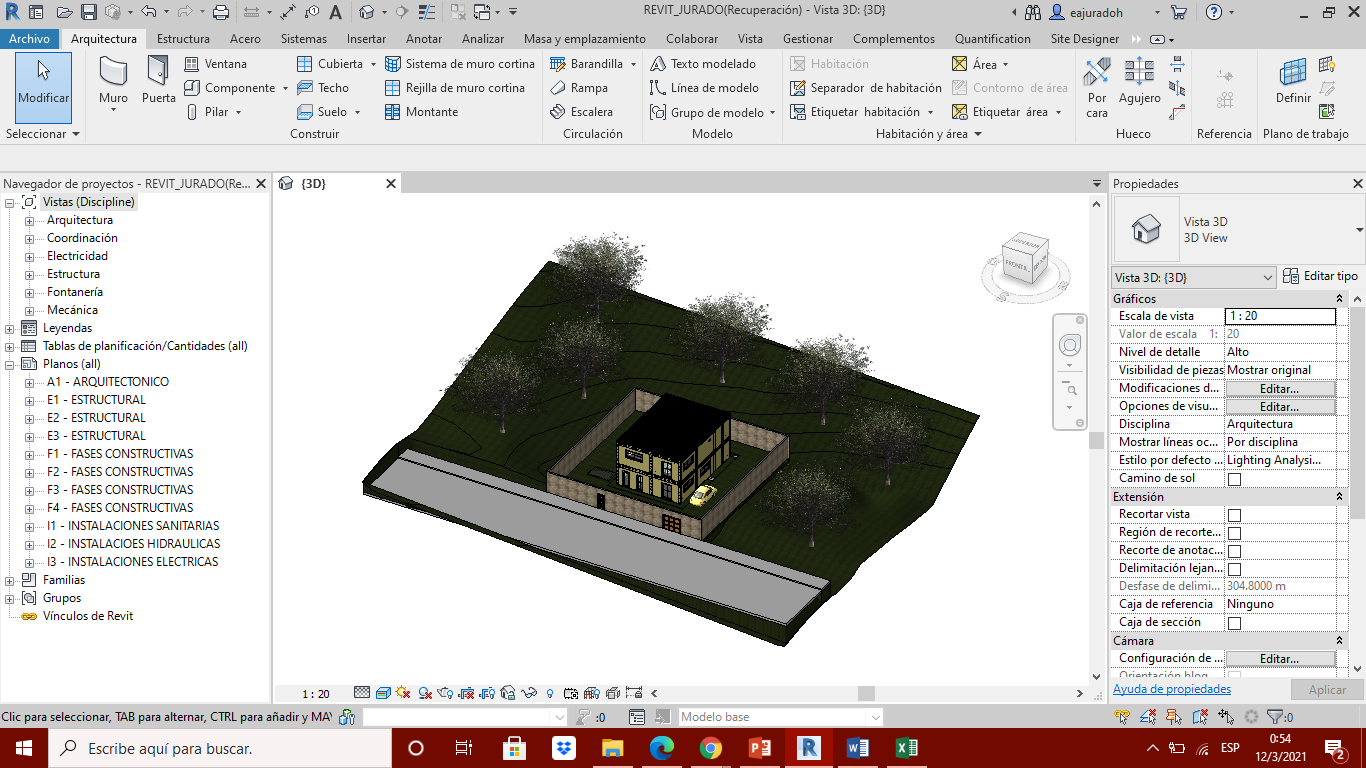 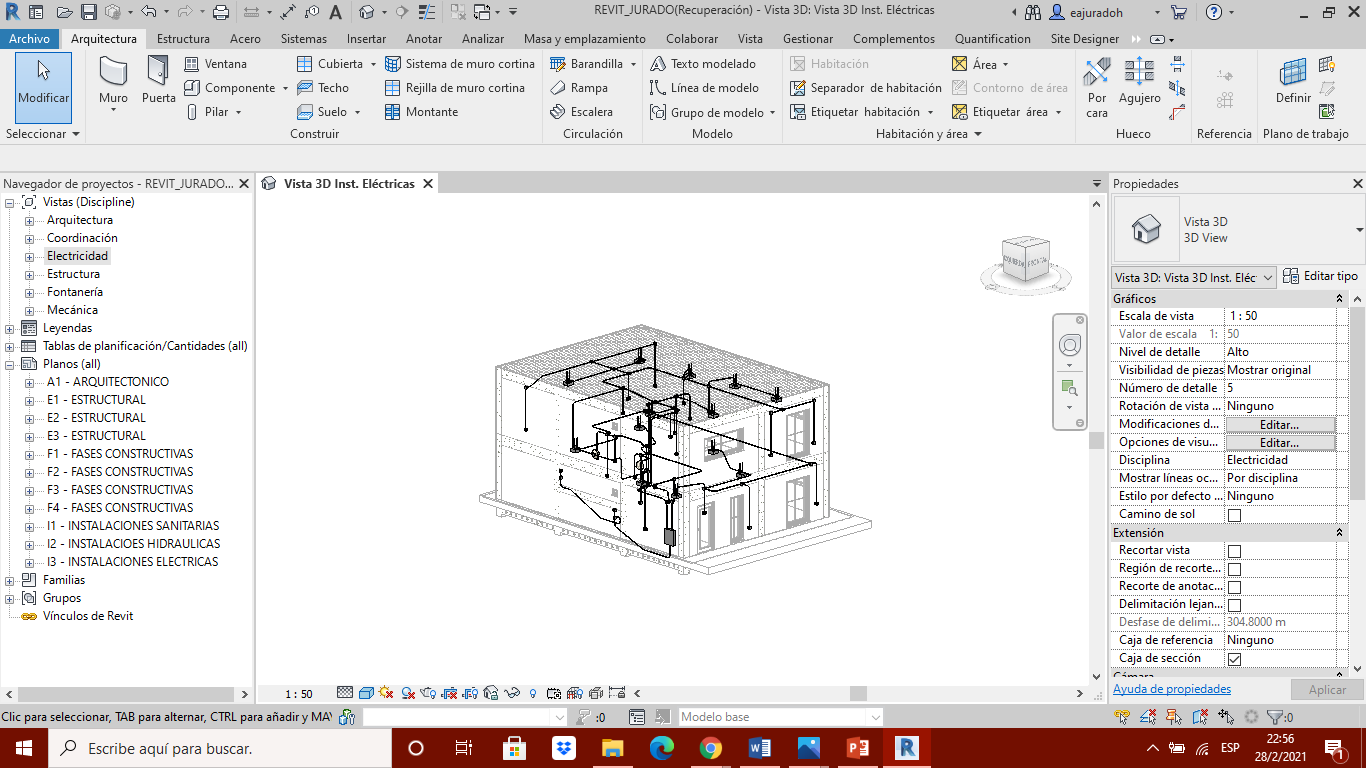 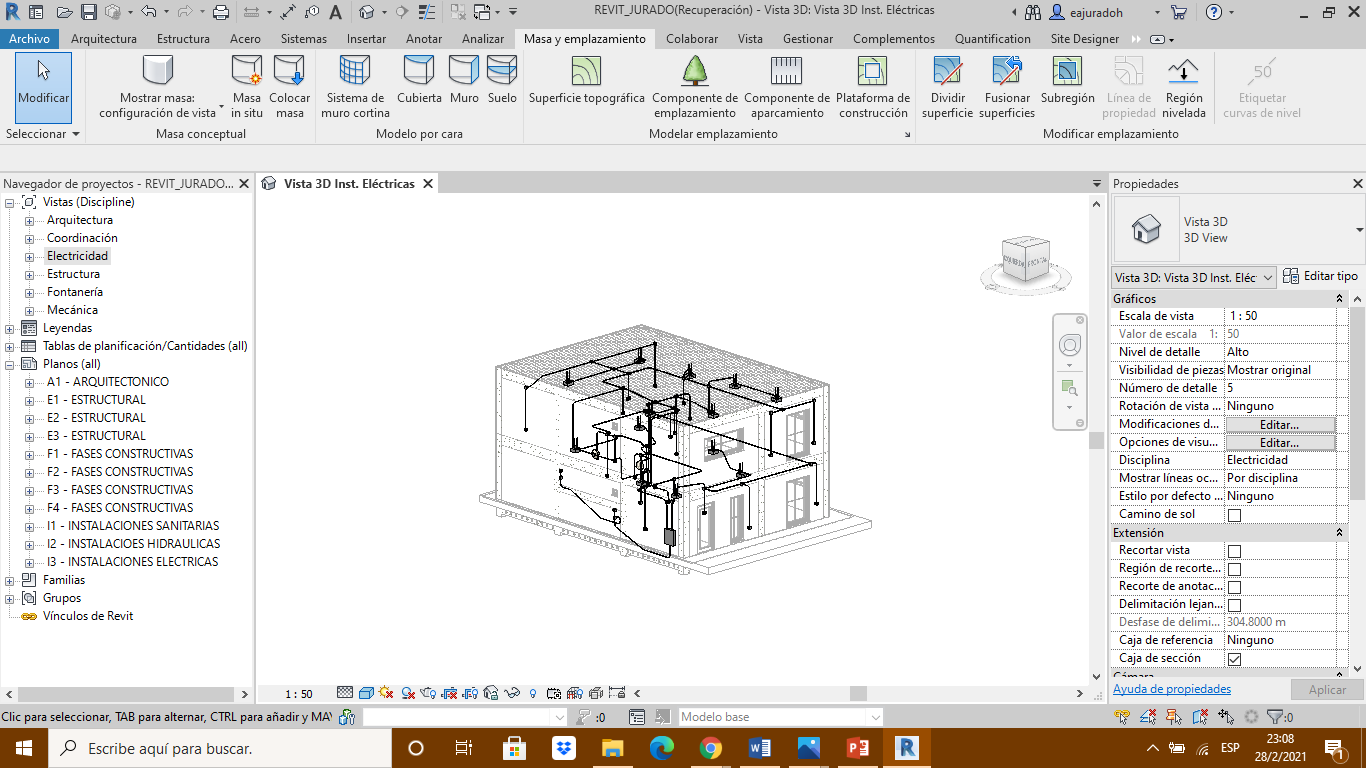 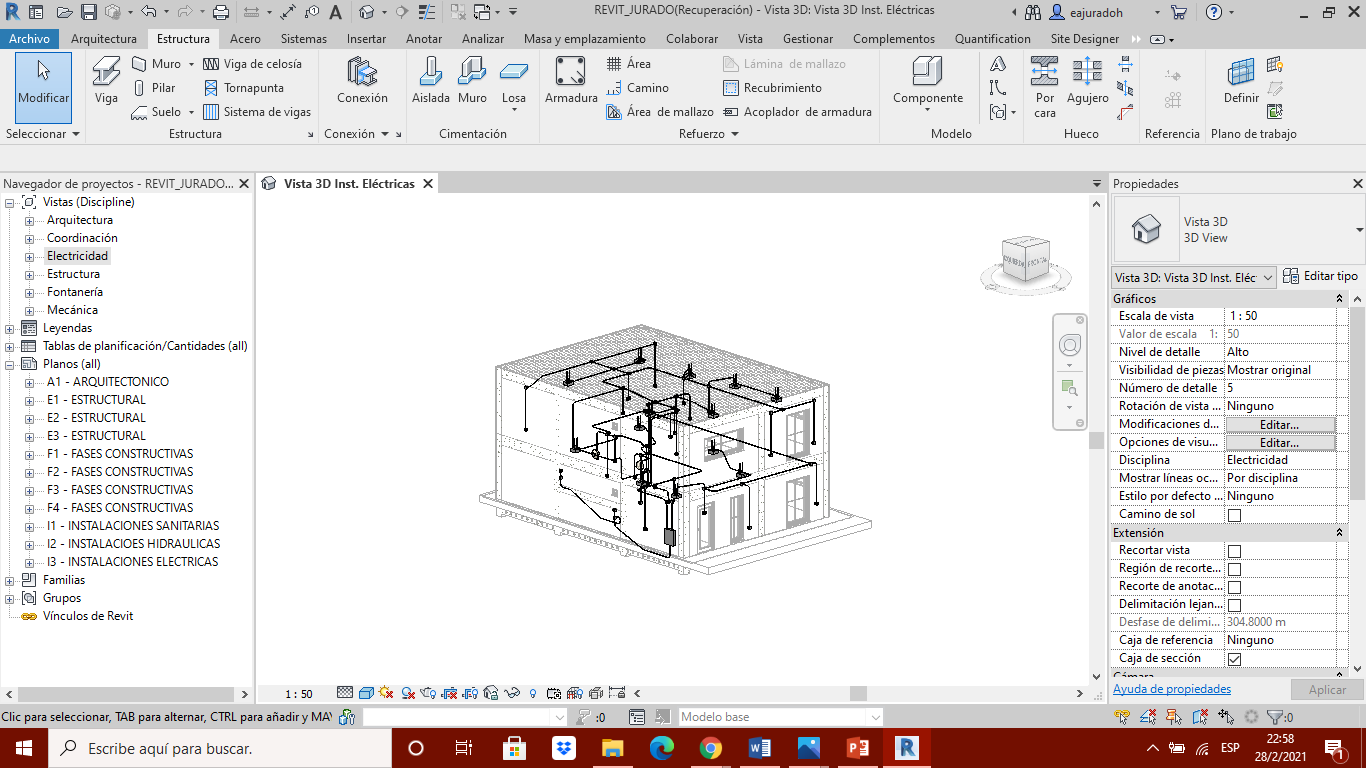 3D: Modelamiento de estructura
ARQUITECTURA
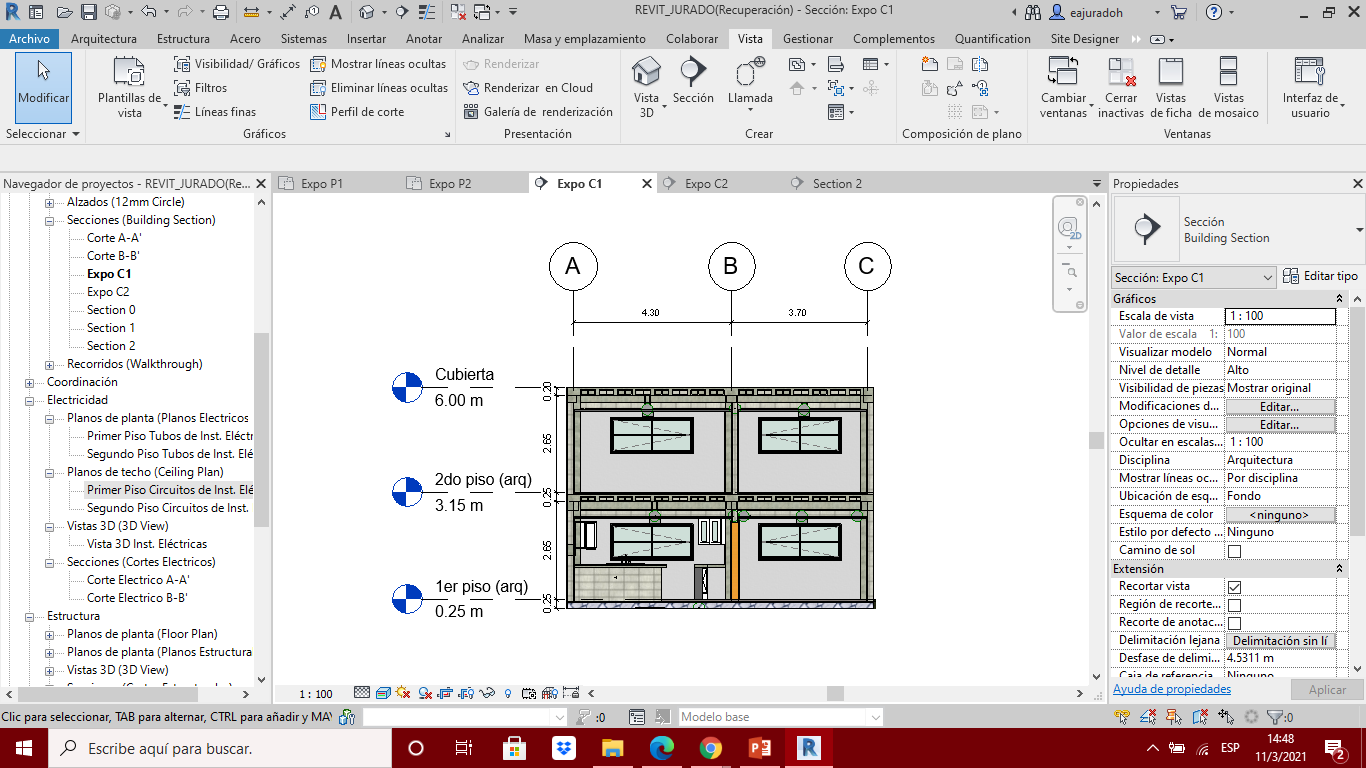 Importar plantas 
Unidades de medida
Creación de niveles y ejes
Colocación de paredes y suelos
Colocación de elementos arquitectónicos: paredes, cielo raso, puertas, ventanas, y acabados en muros
3D: Modelamiento de estructura
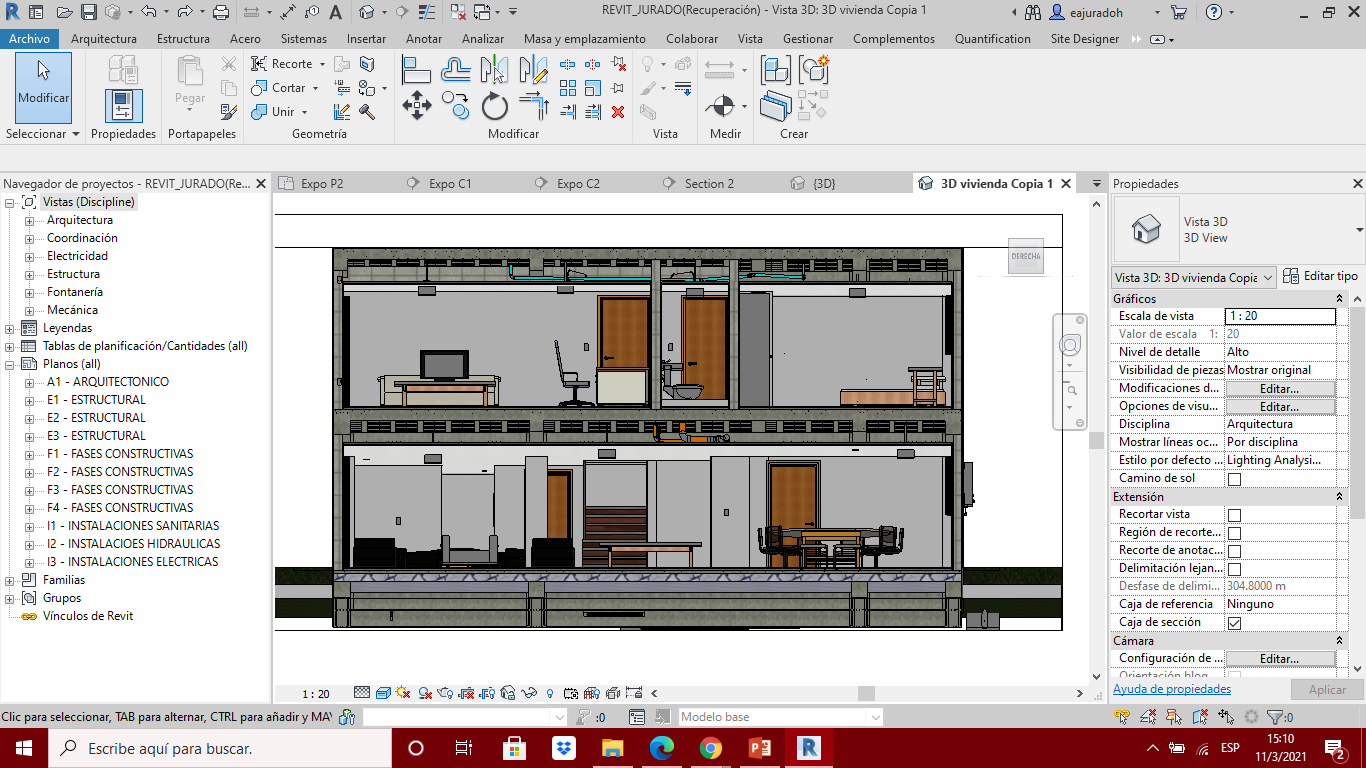 ARQUITECTURA
Importar plantas 
Unidades de medida
Creación de niveles y ejes
Colocación de paredes y suelos
Colocación de elementos arquitectónicos: paredes, cielo raso, puertas, ventanas, y acabados en muros
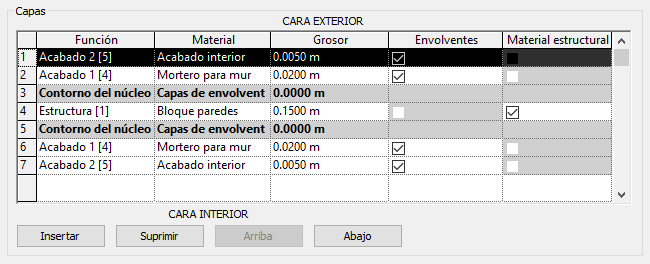 3D: Modelamiento de estructura
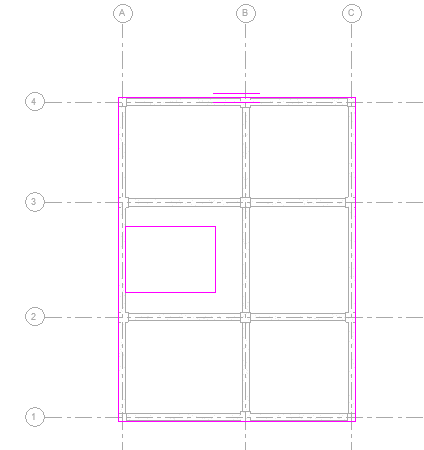 ESTRUCTURA
Creación de materiales
Cargar elementos estructurales
Creación y colocación de losas, contrapiso y escaleras
Consideraciones de la armadura
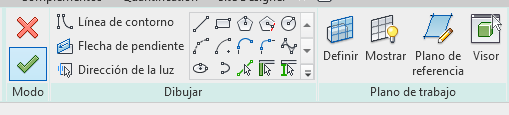 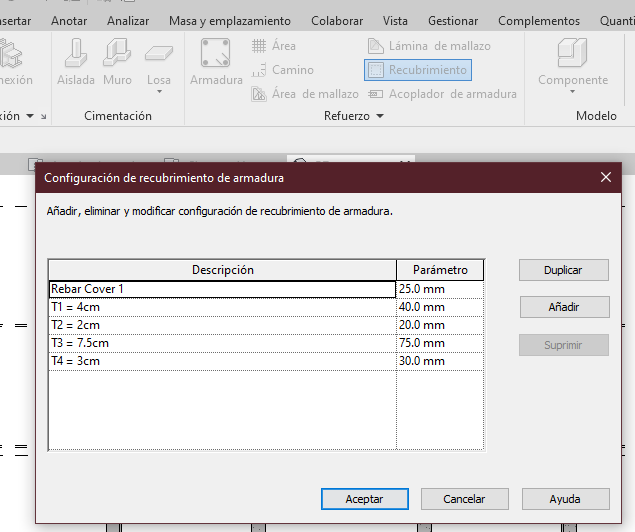 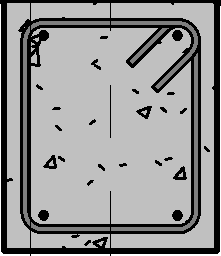 3D: Modelamiento de estructura
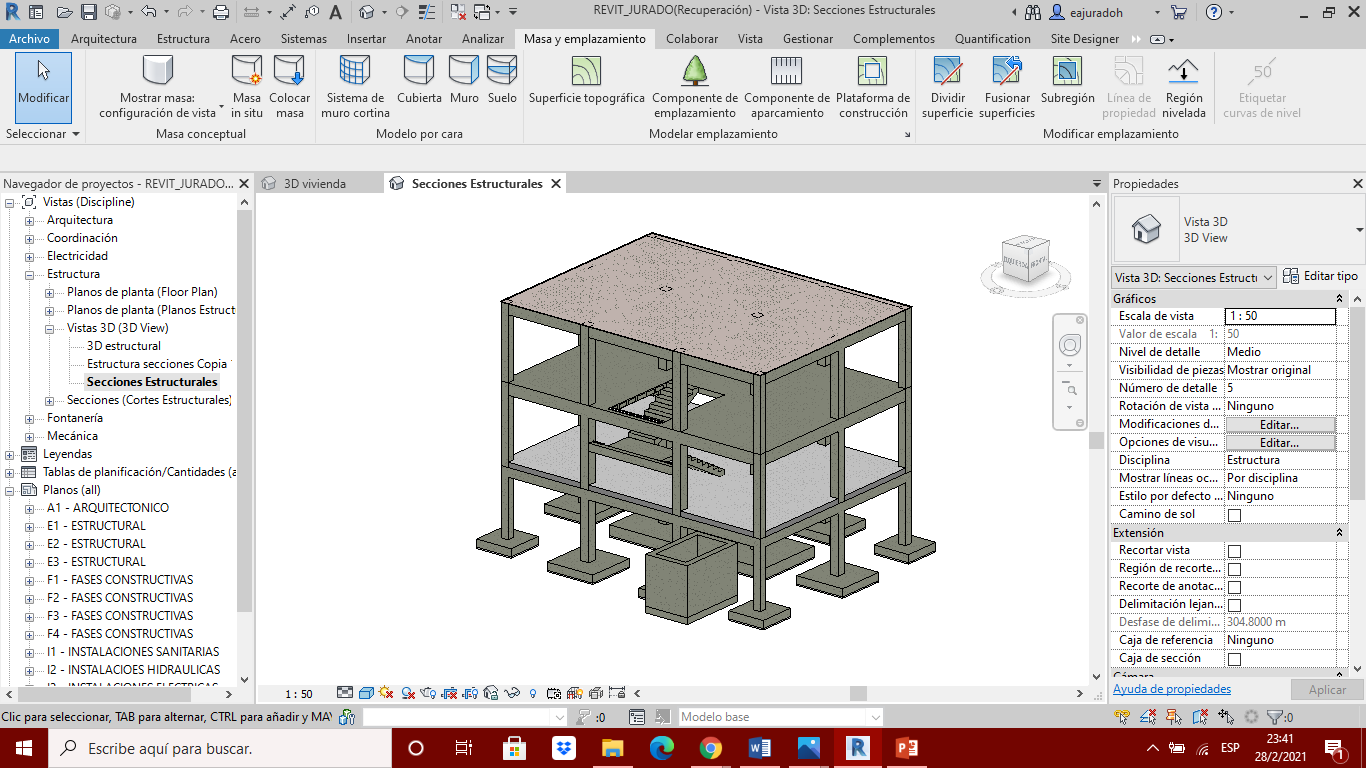 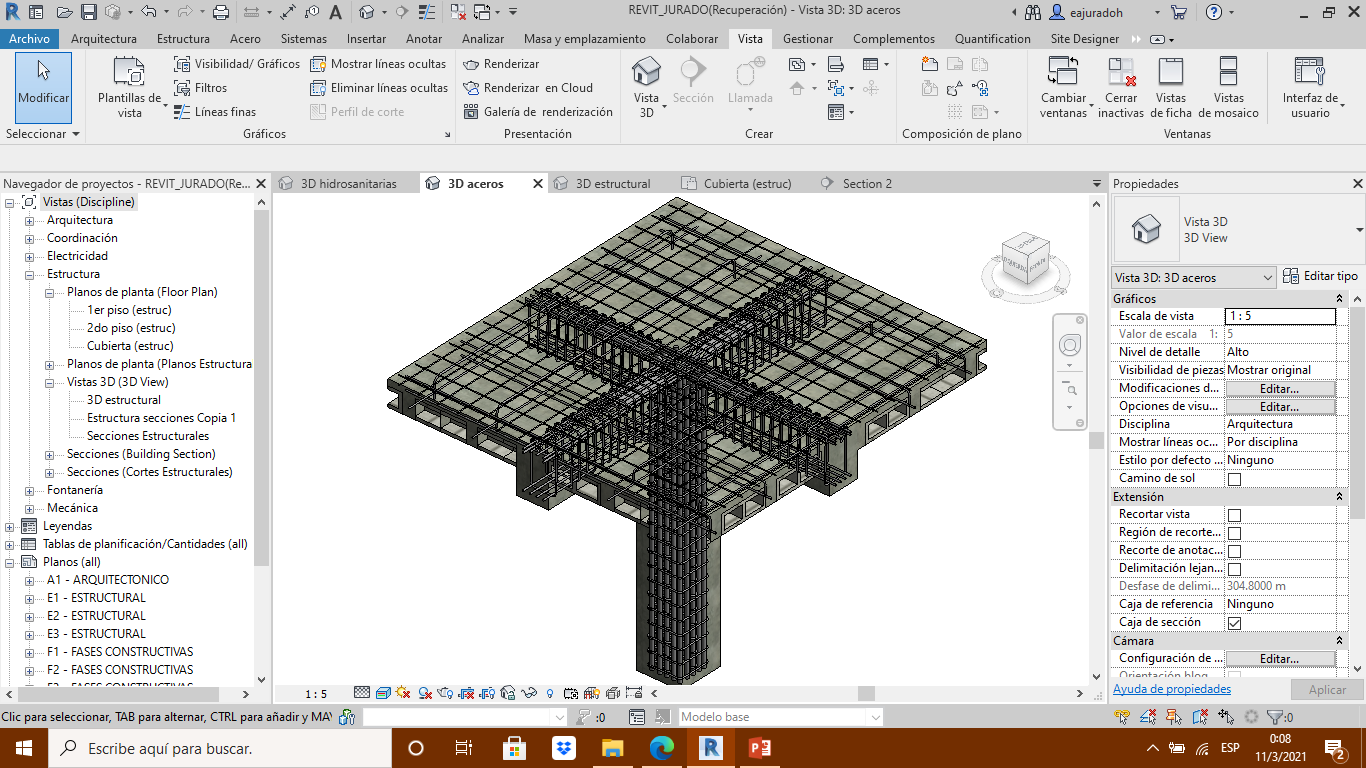 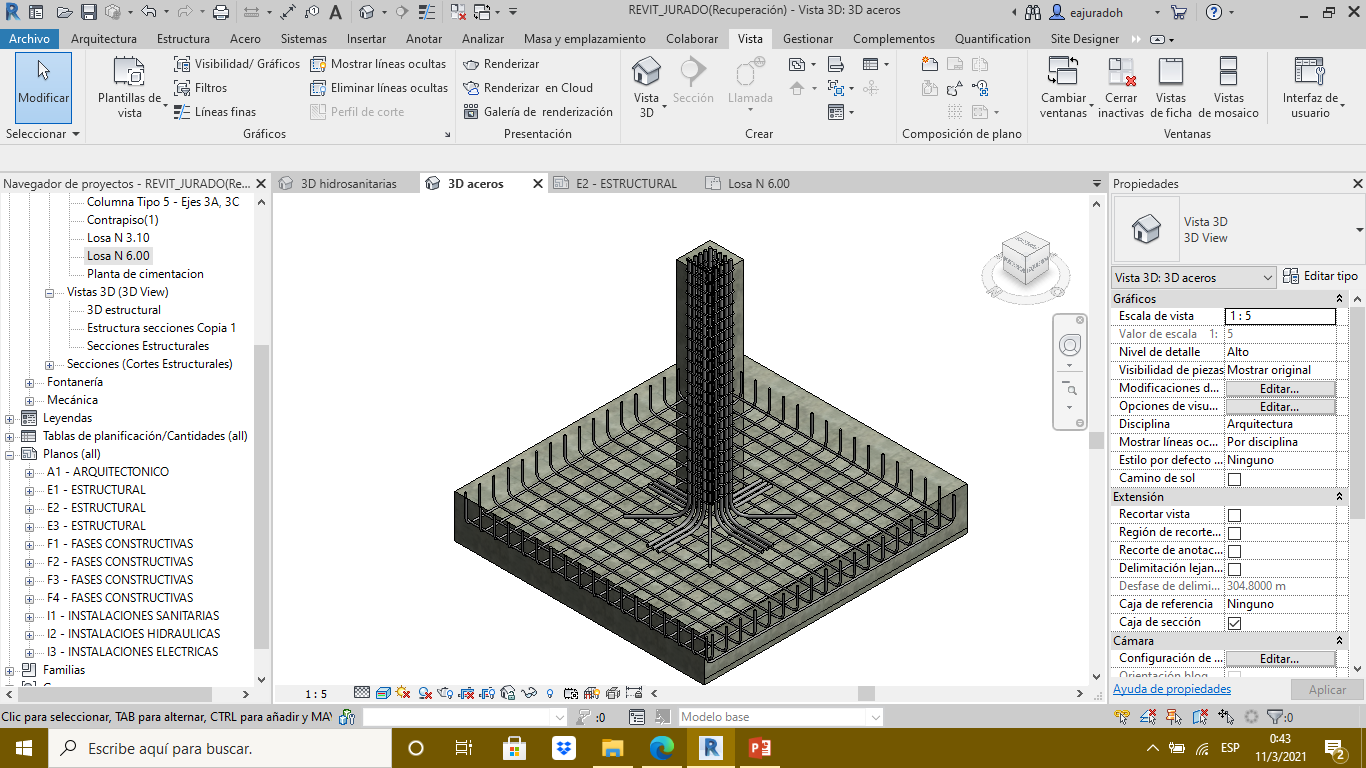 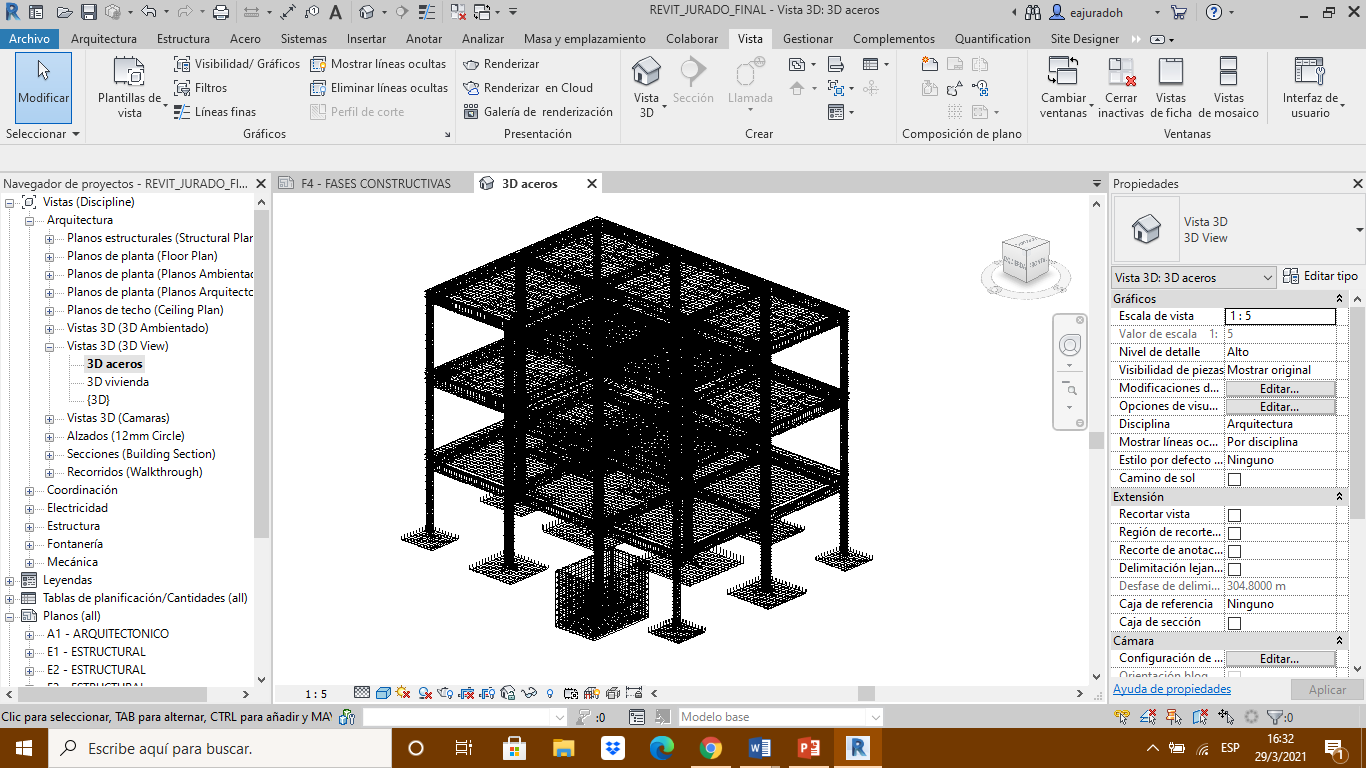 3D: Modelamiento de estructura
INST. HIDROSANITARIAS
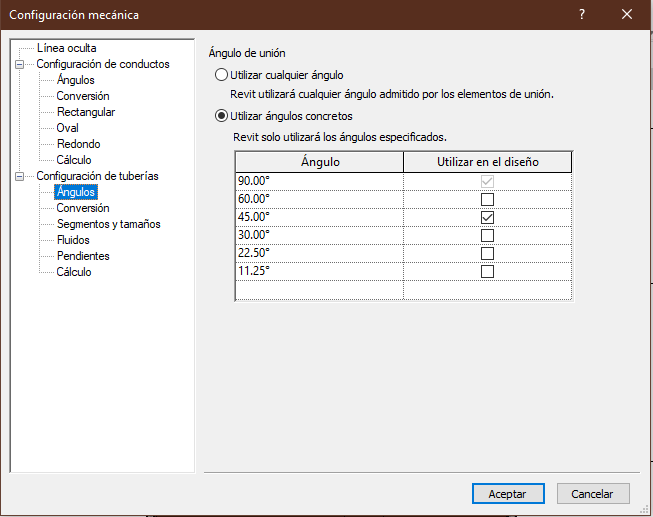 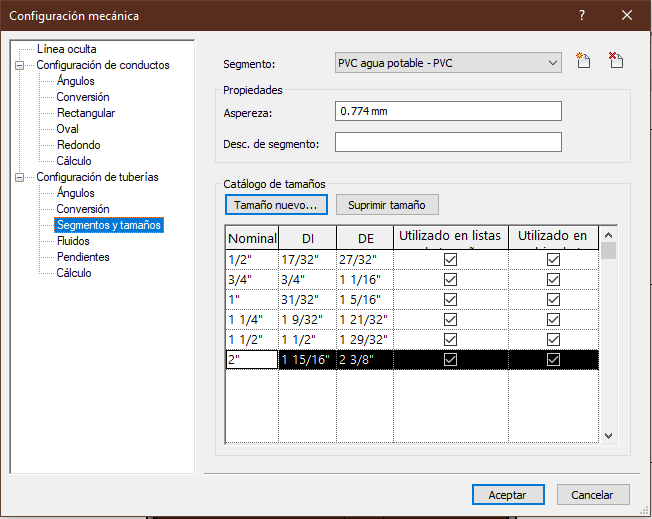 Configuraciones iniciales
Ajustes y colocación de tuberías
Comprobaciones generales
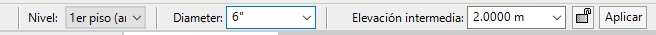 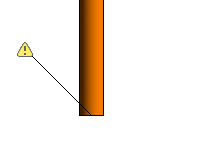 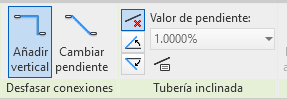 3D: Modelamiento de estructura
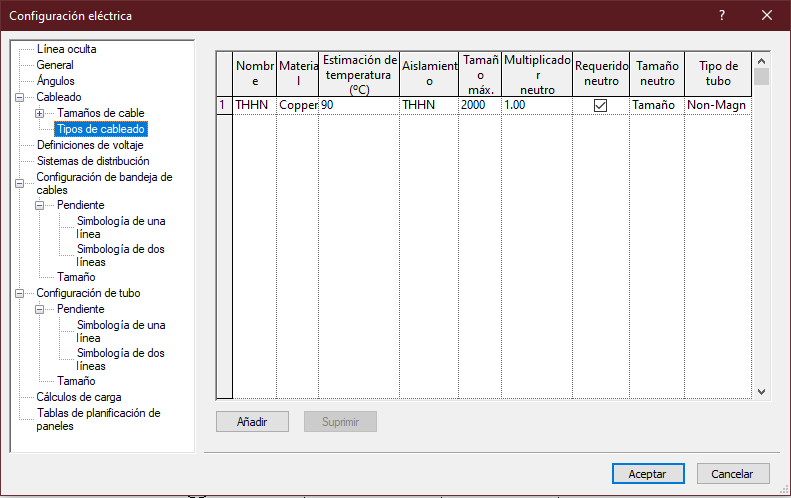 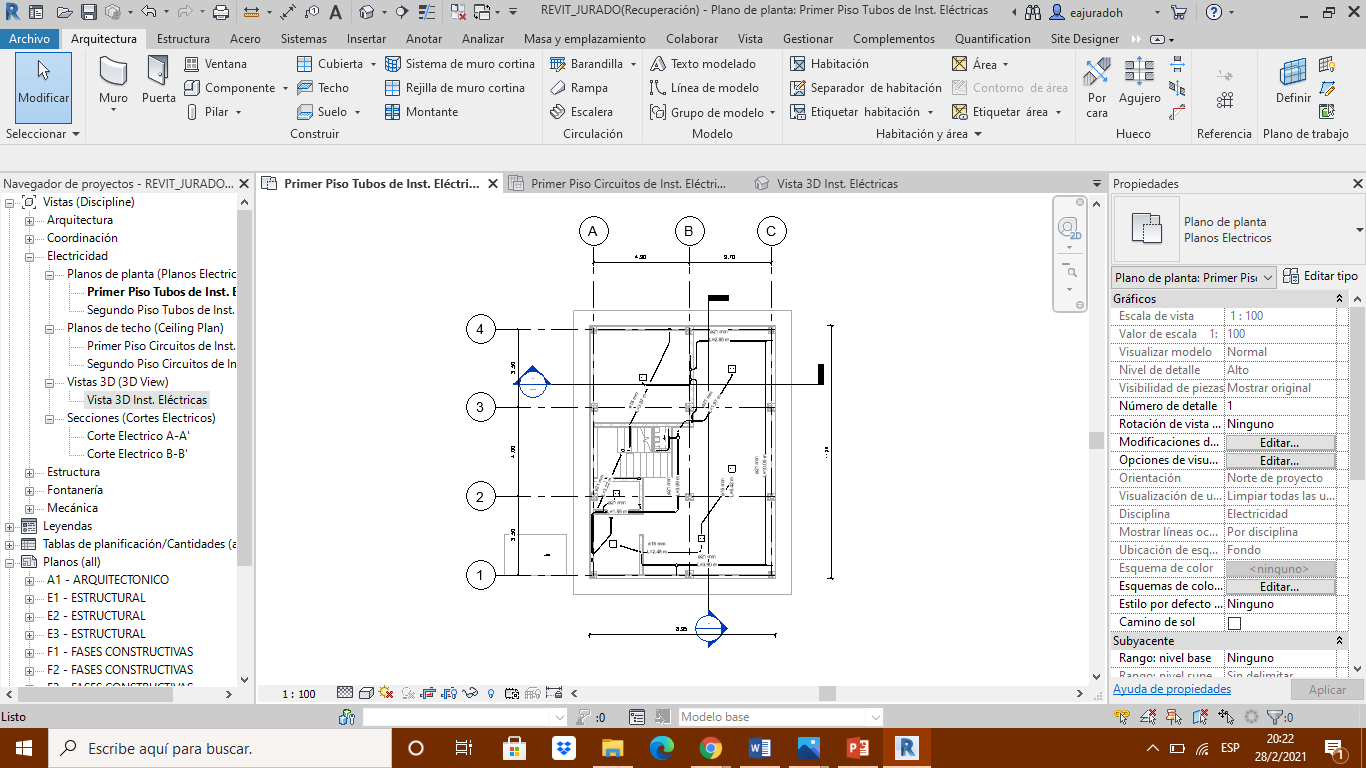 INST. ELÉCTRICAS
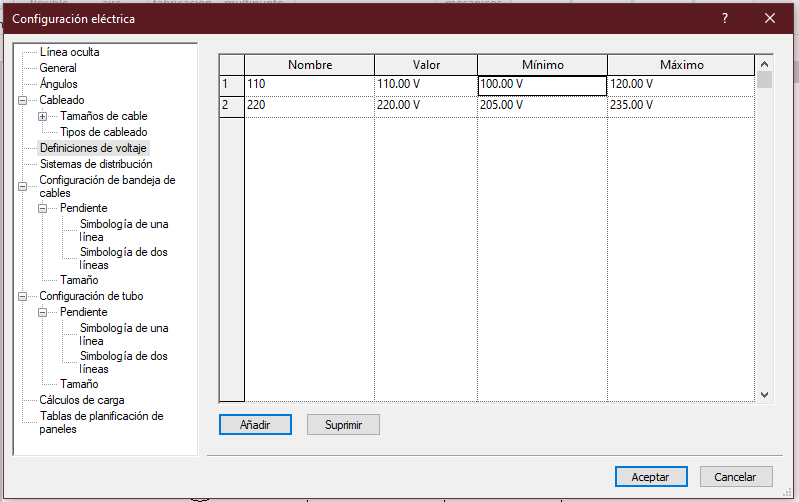 Configuraciones iniciales
Cargar elementos del sistema eléctrico 
Creación de circuitos 
Colocación de tubos que transportan el cableado
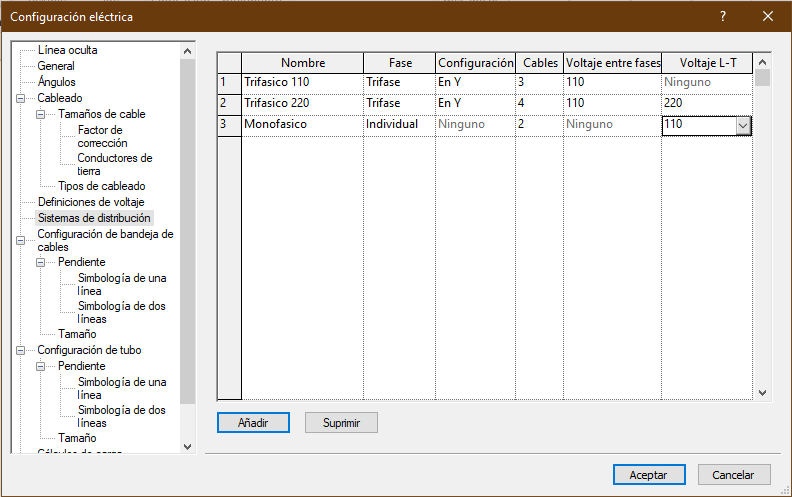 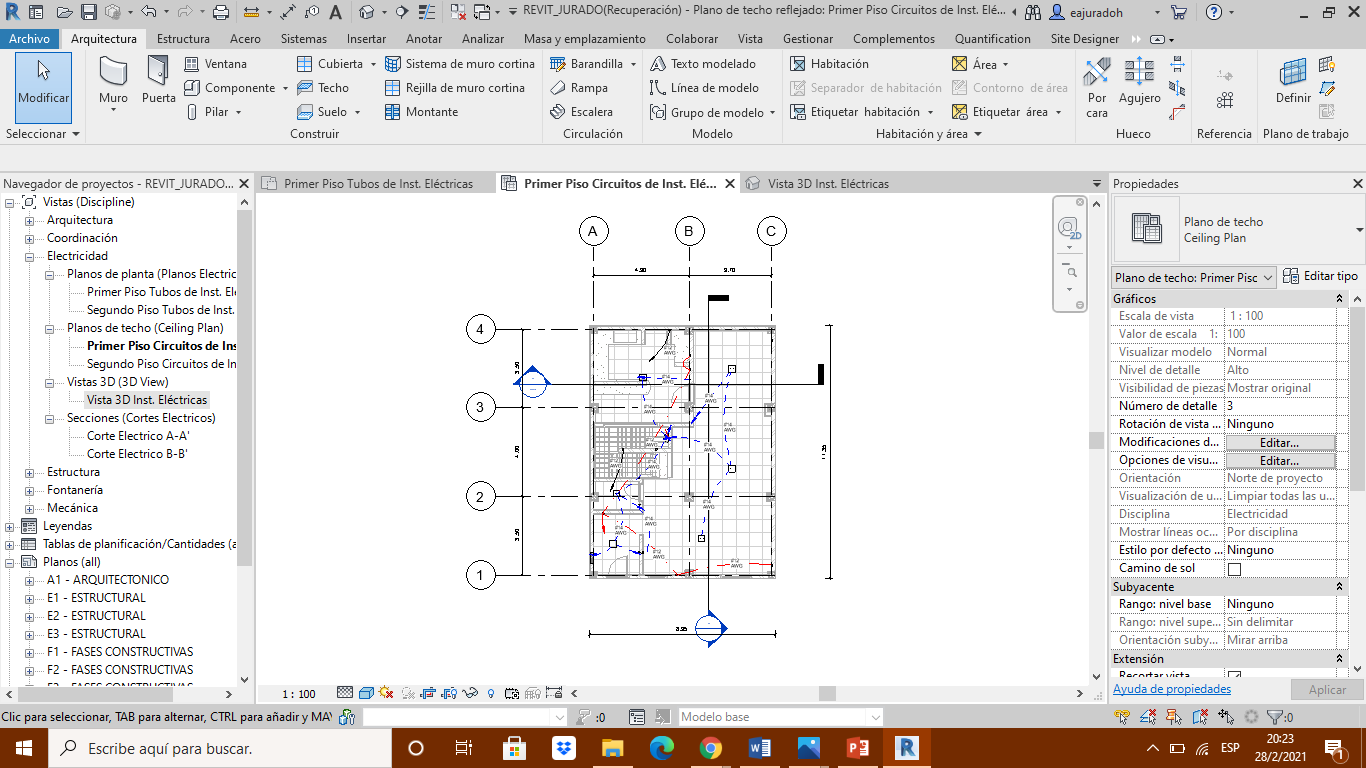 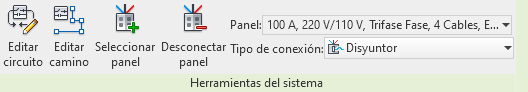 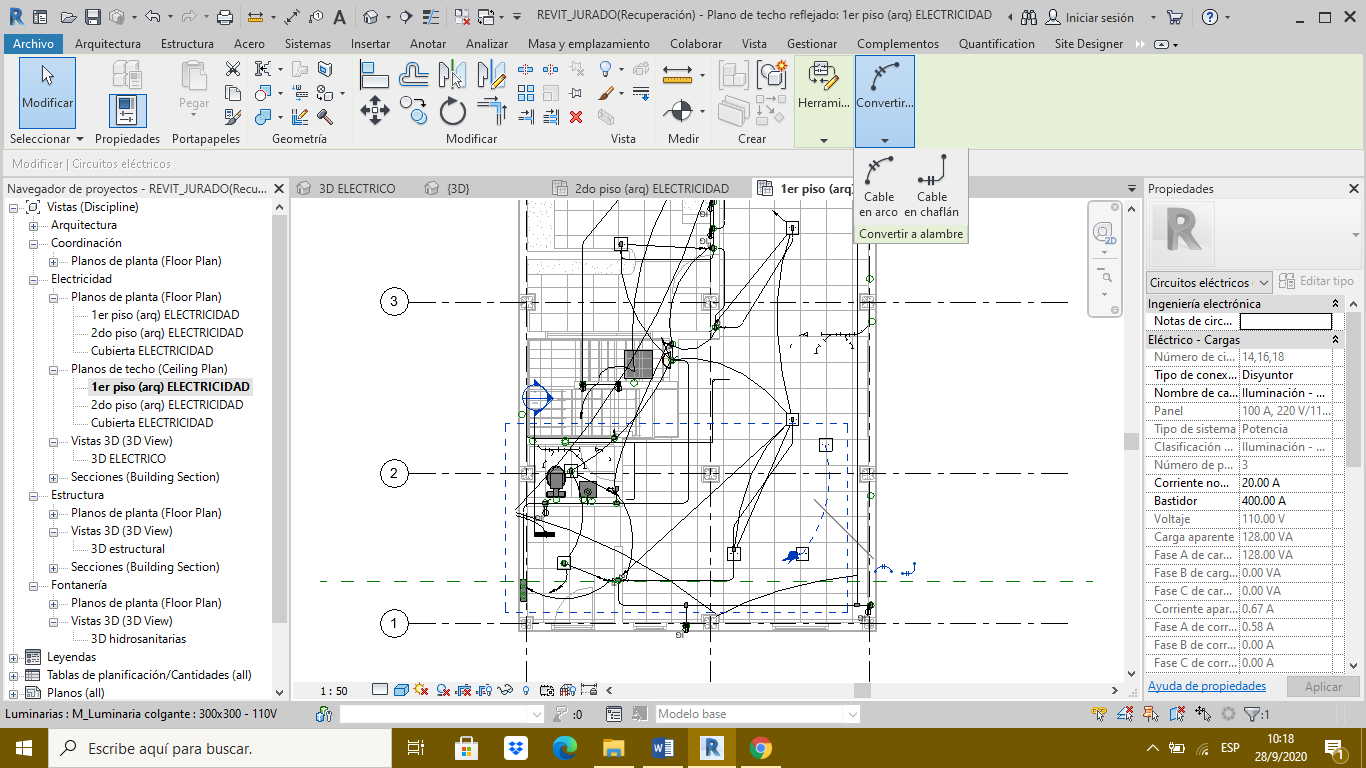 3D: Modelamiento de estructura
CREACIÓN DE TOPOGRAFÍA
DETECCIÓN DE INTERFERENCIAS
ELABORACIÓN DE PLANOS
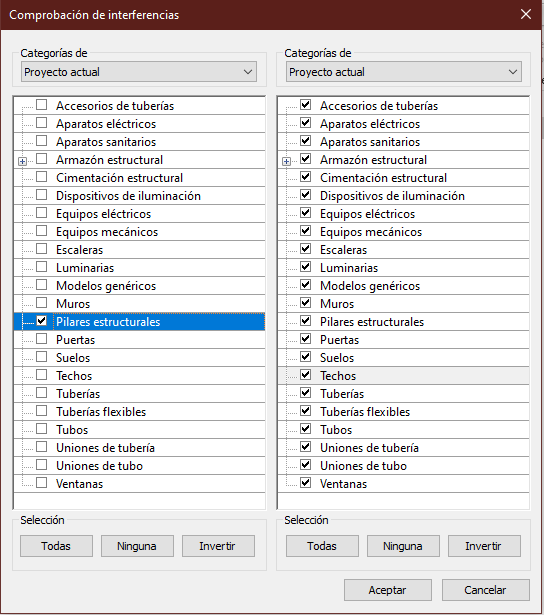 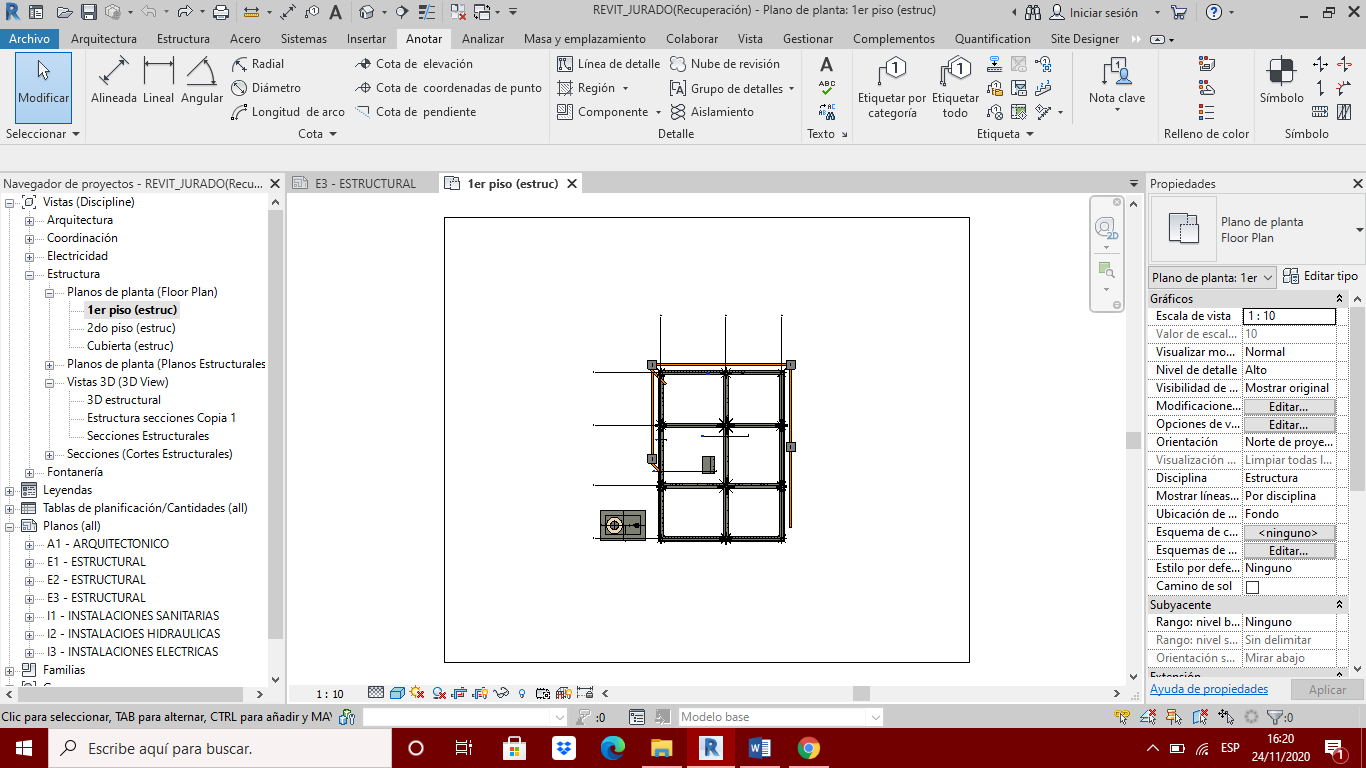 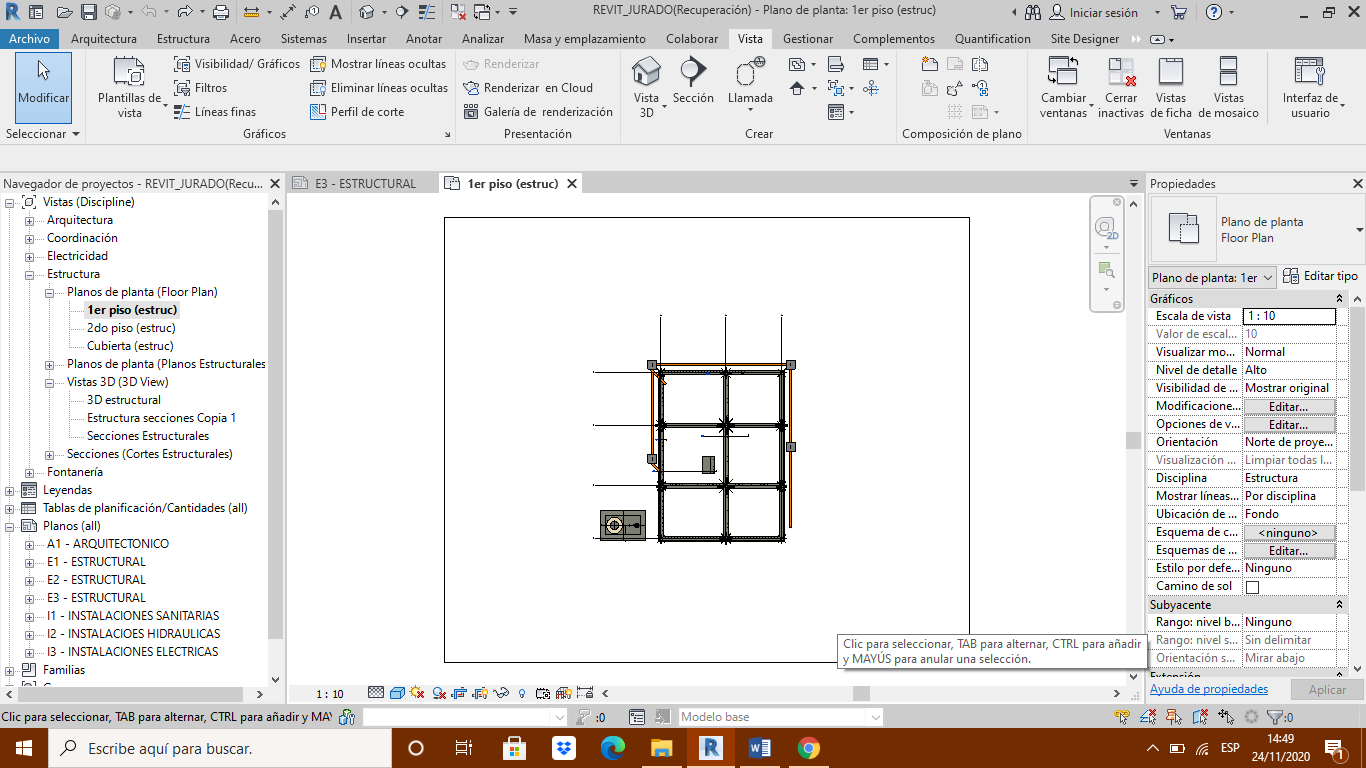 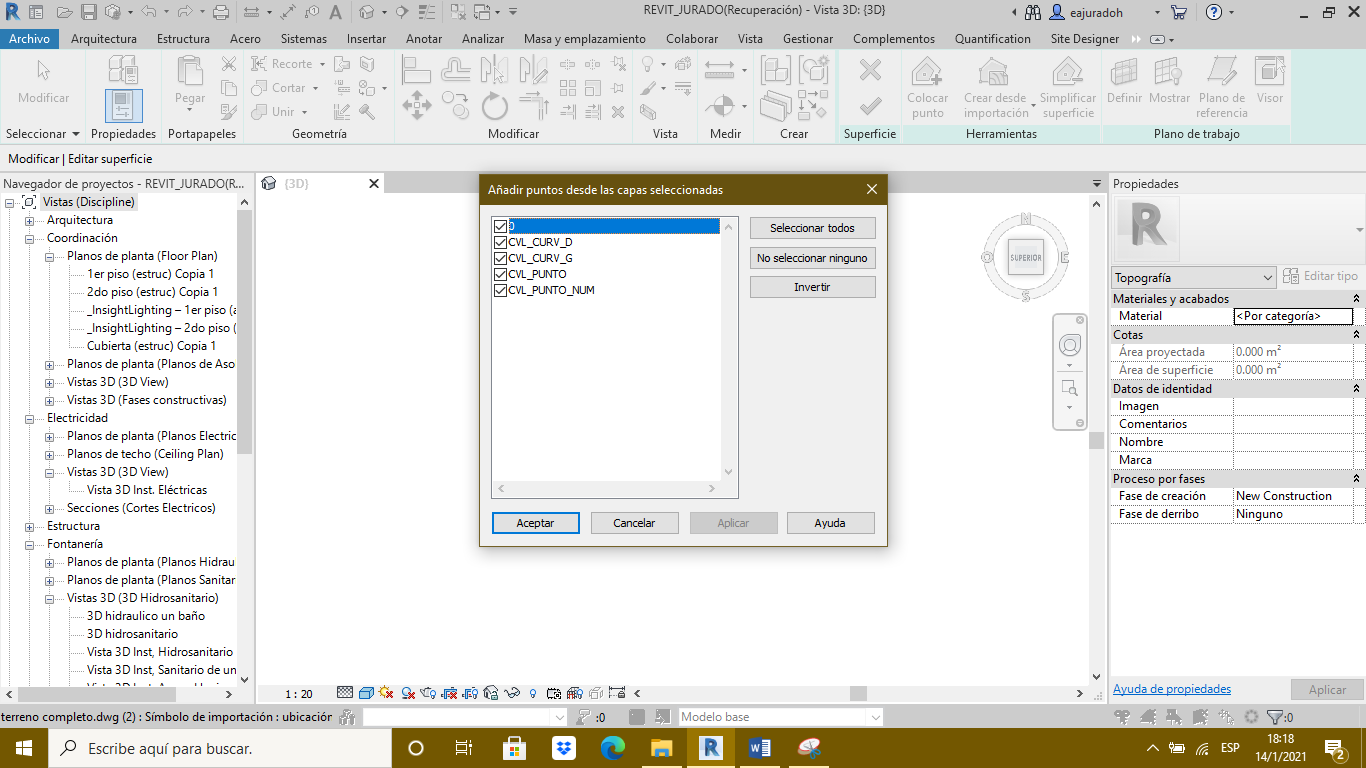 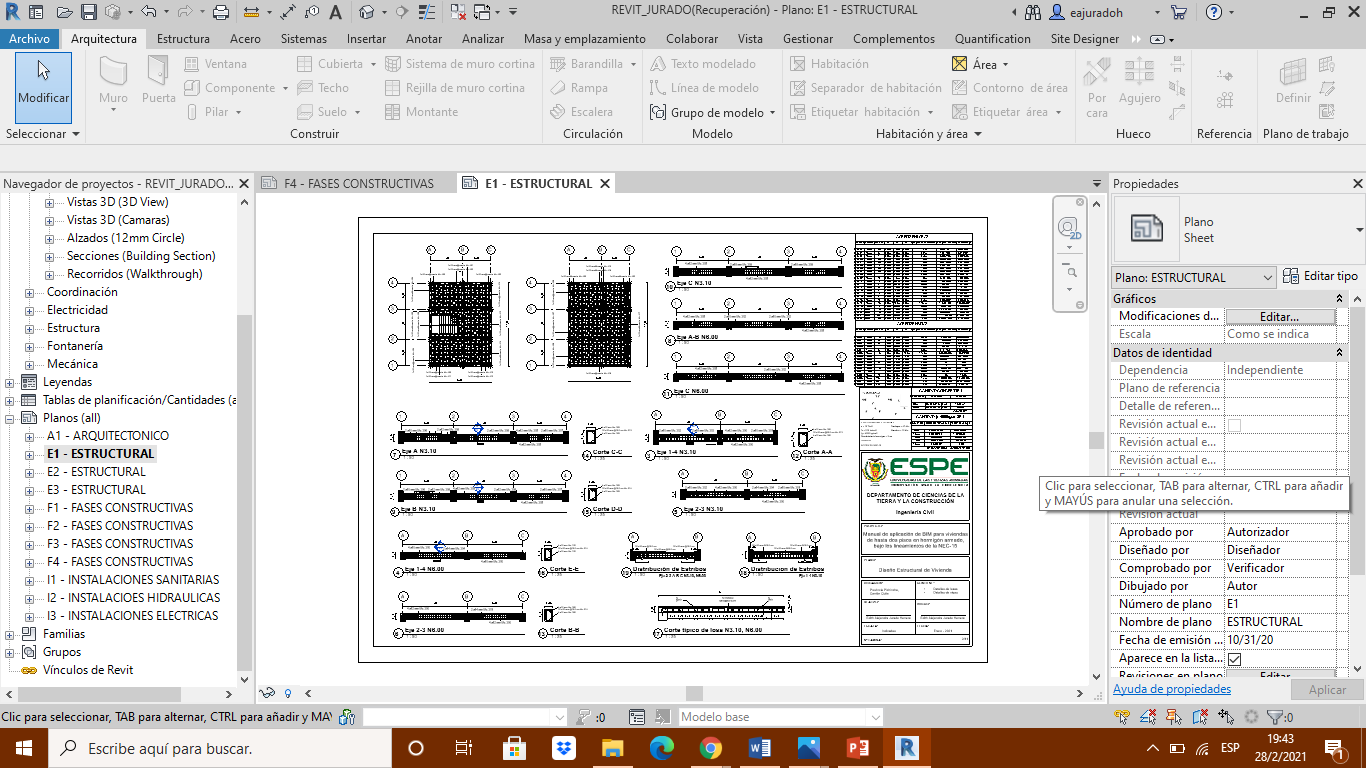 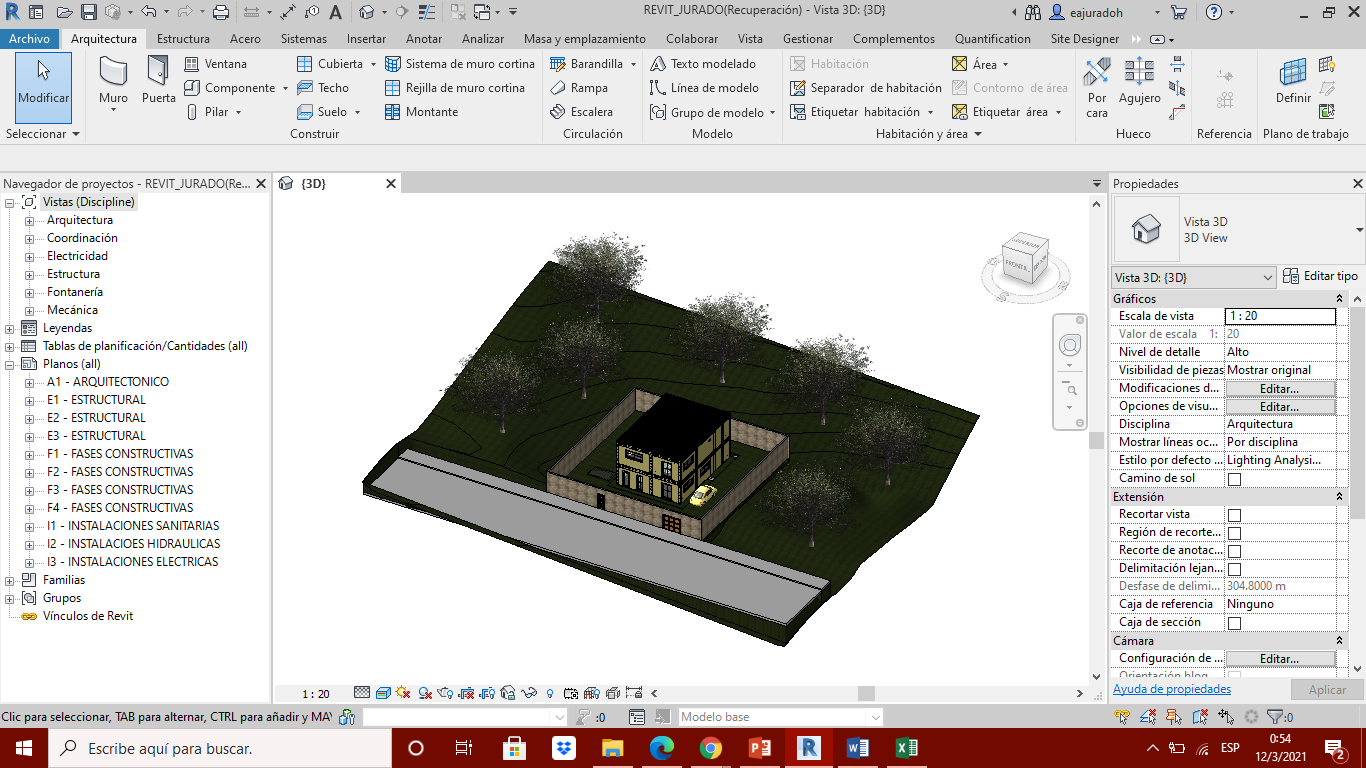 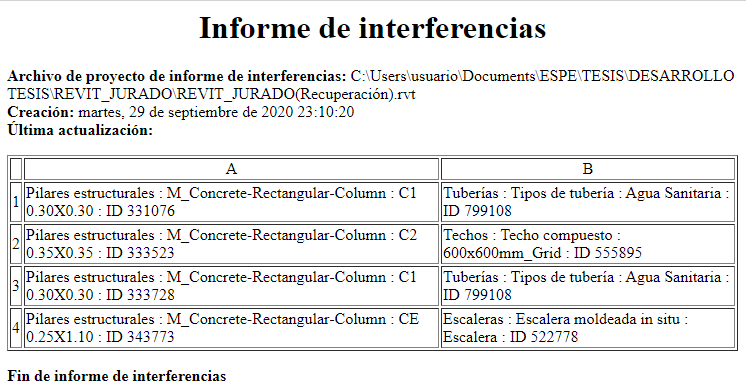 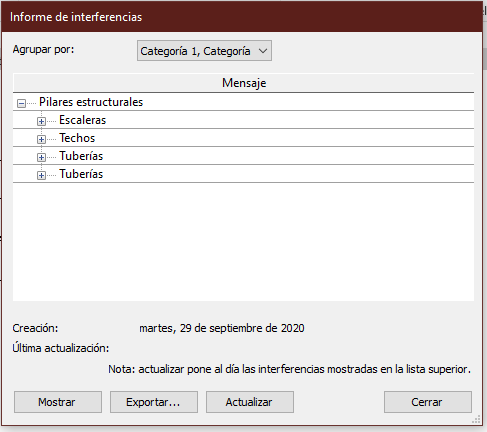 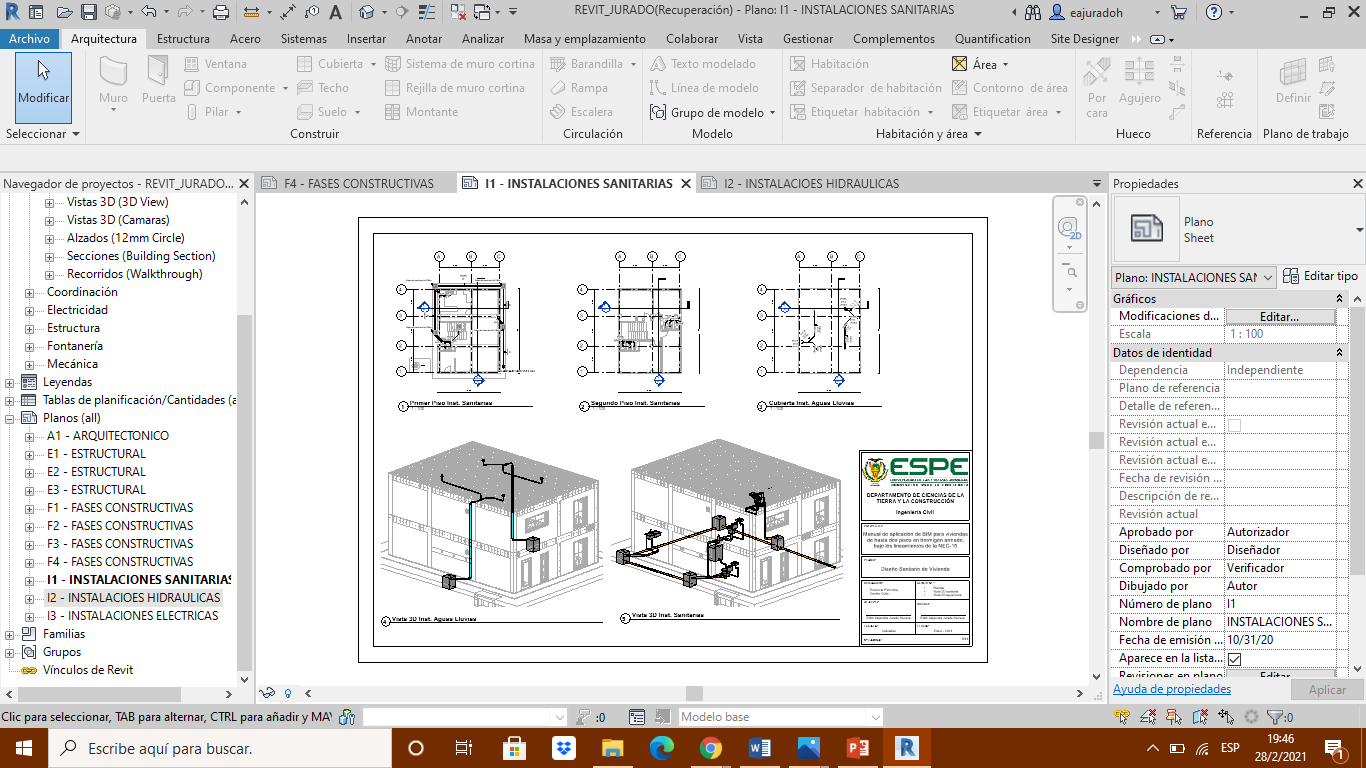 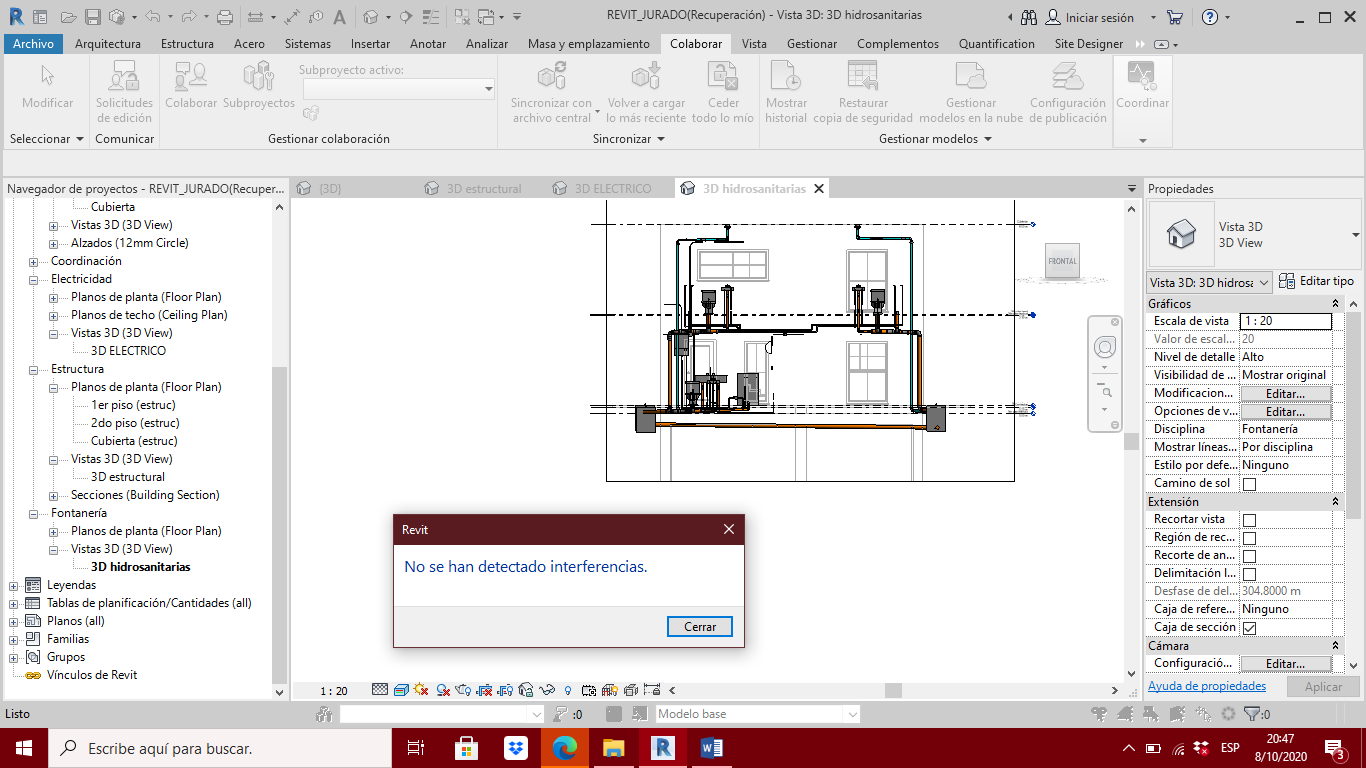 3D: Modelamiento de estructura
COLOCACIÓN DE MOBILIARIO
CREACIÓN DE RENDERS Y RECORRIDOS
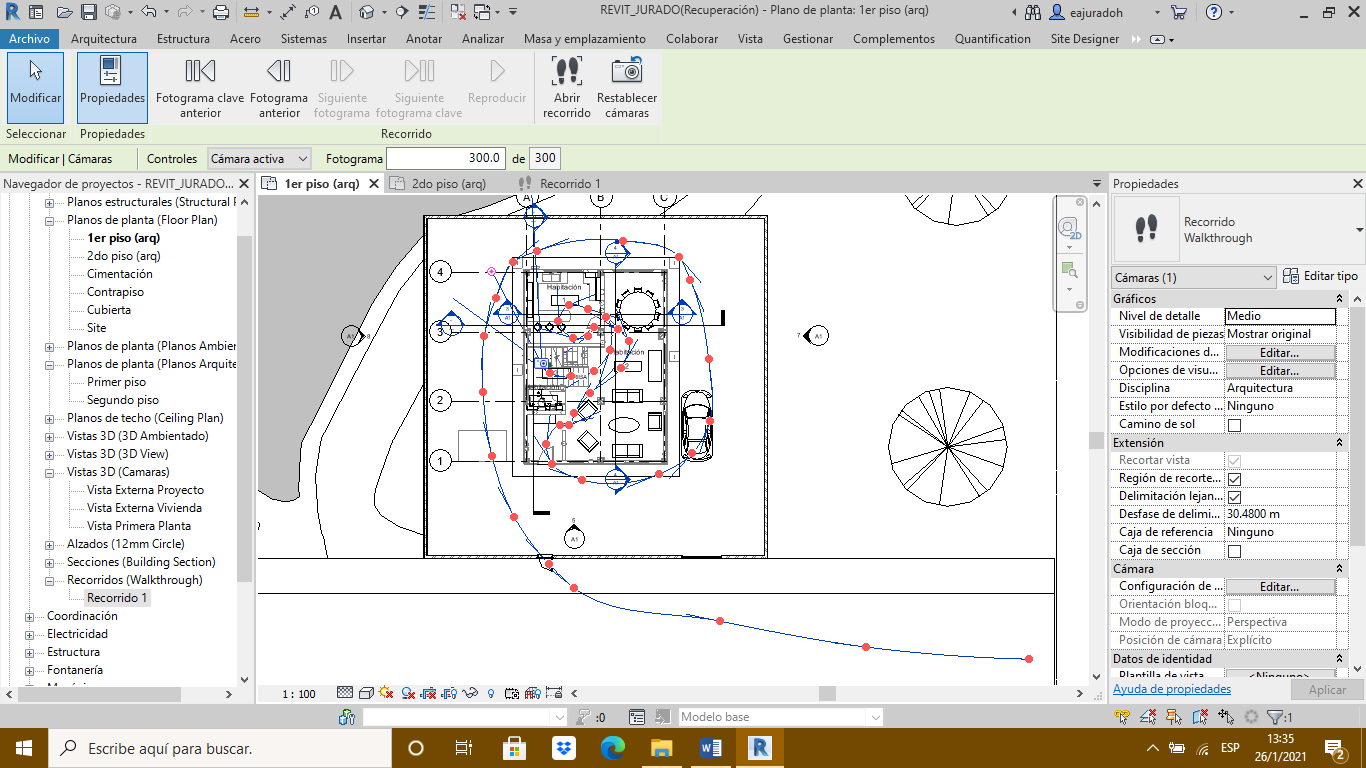 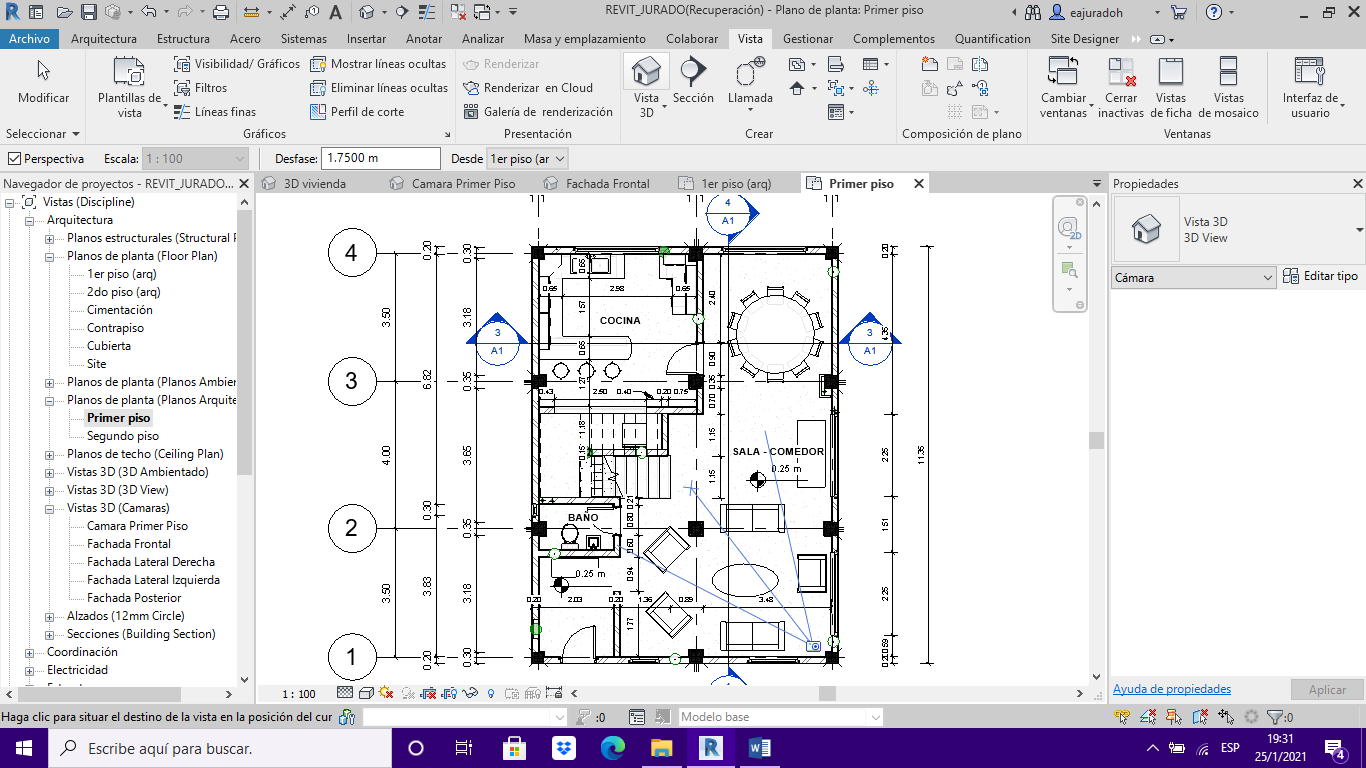 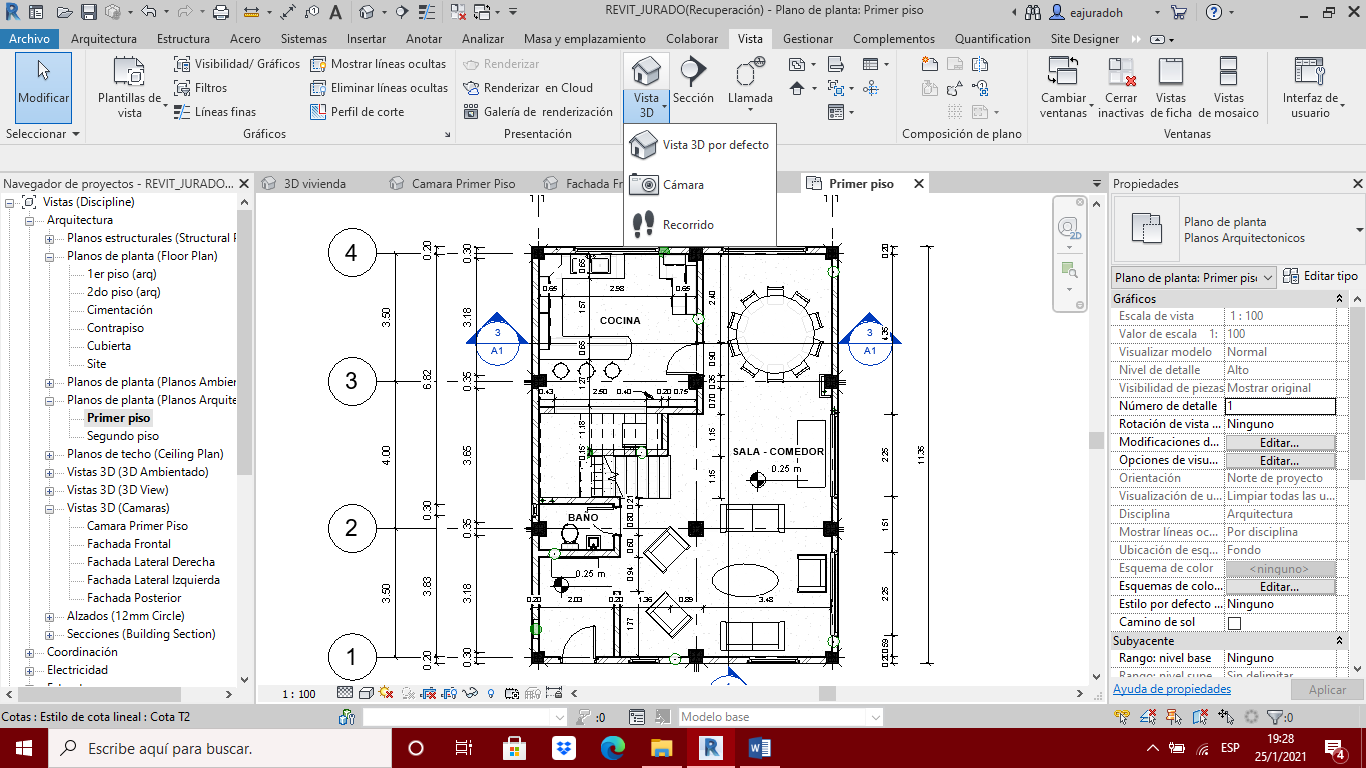 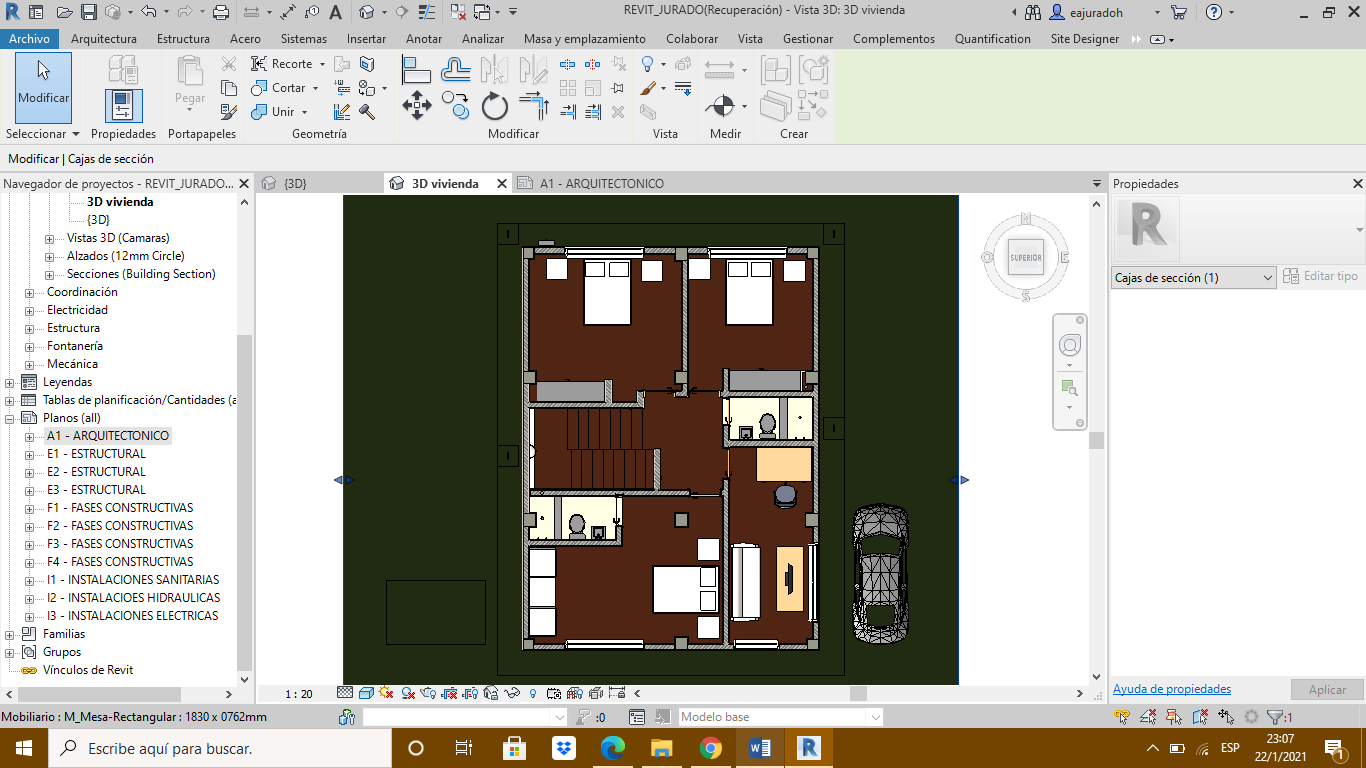 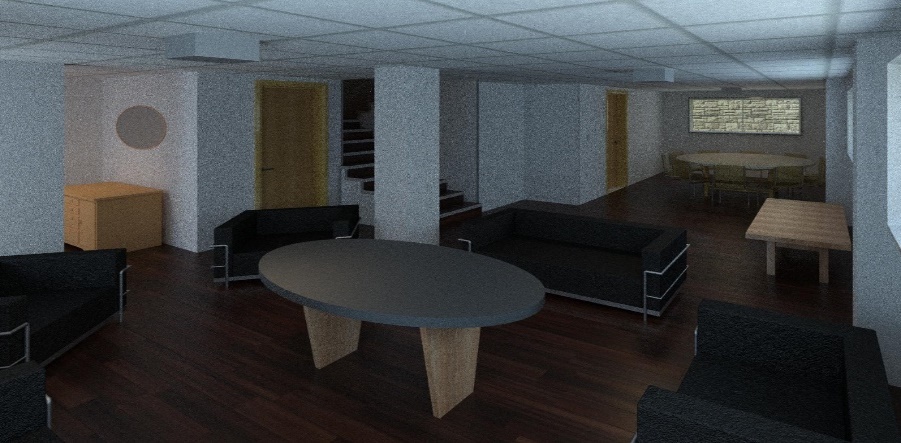 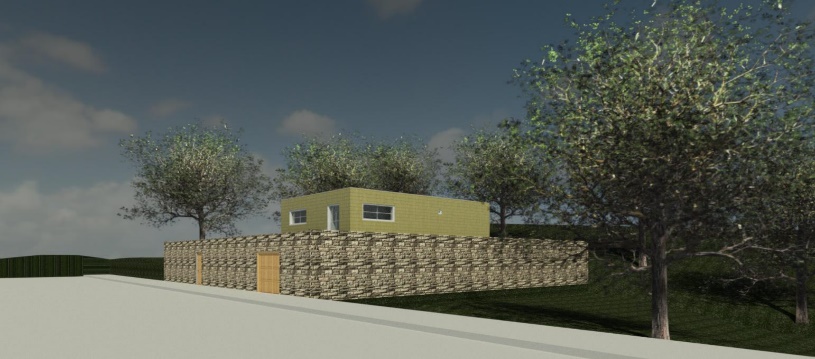 4D: Planificación
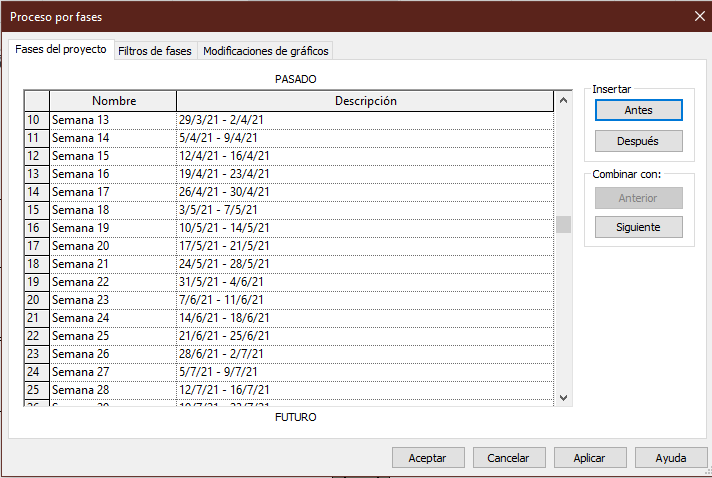 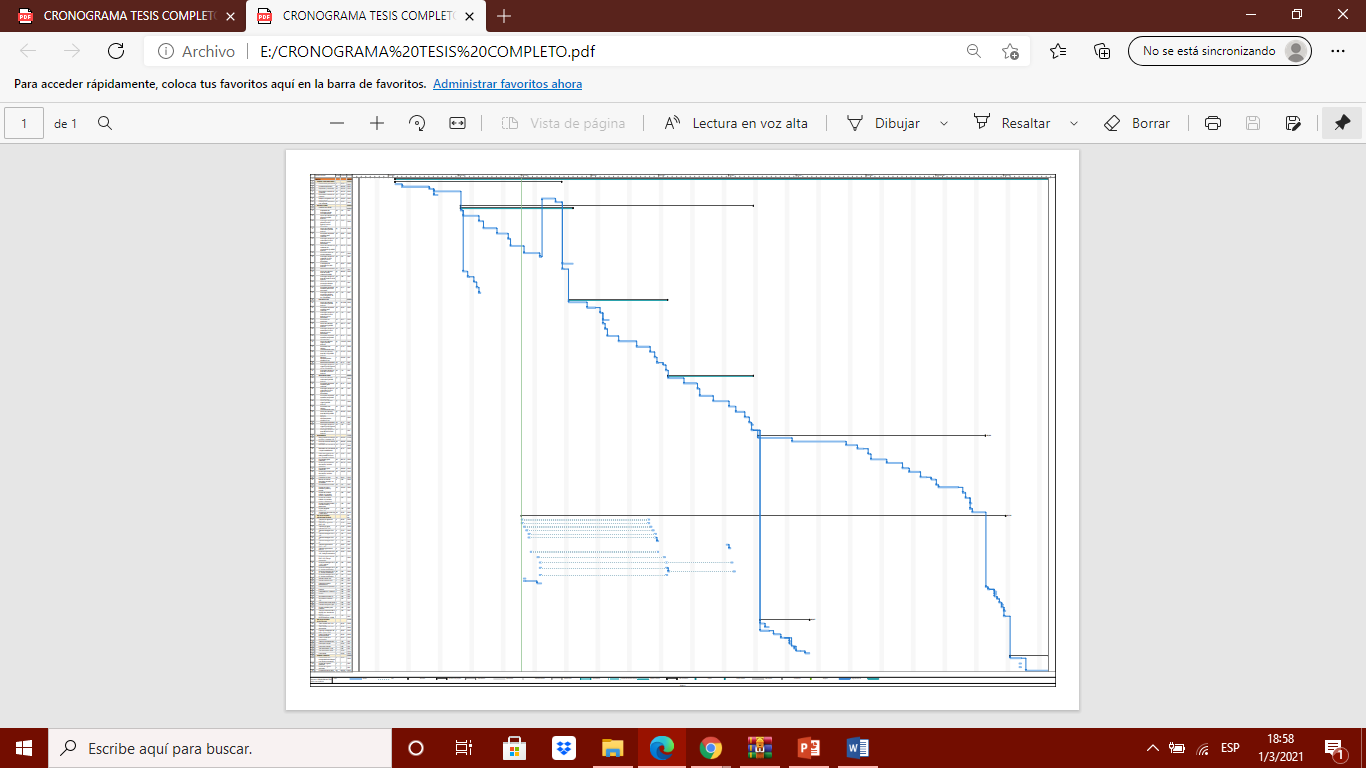 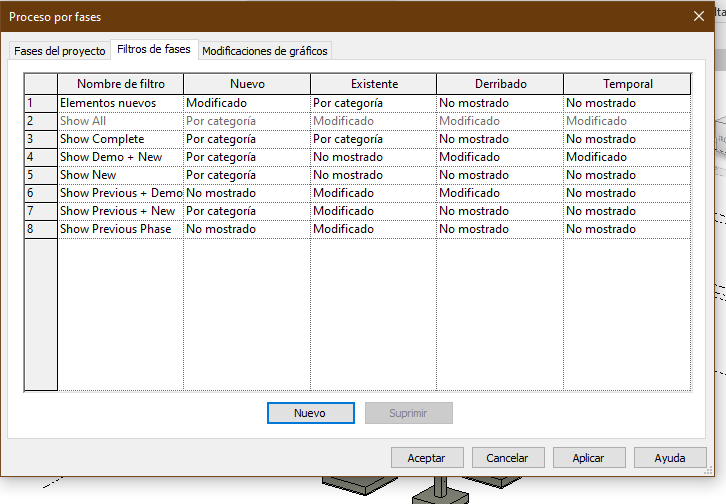 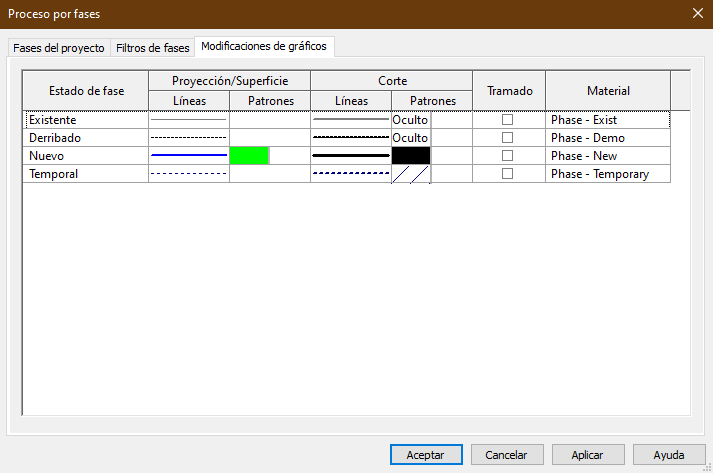 4D: Planificación
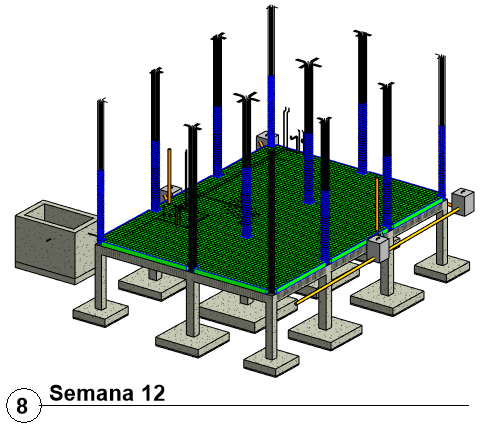 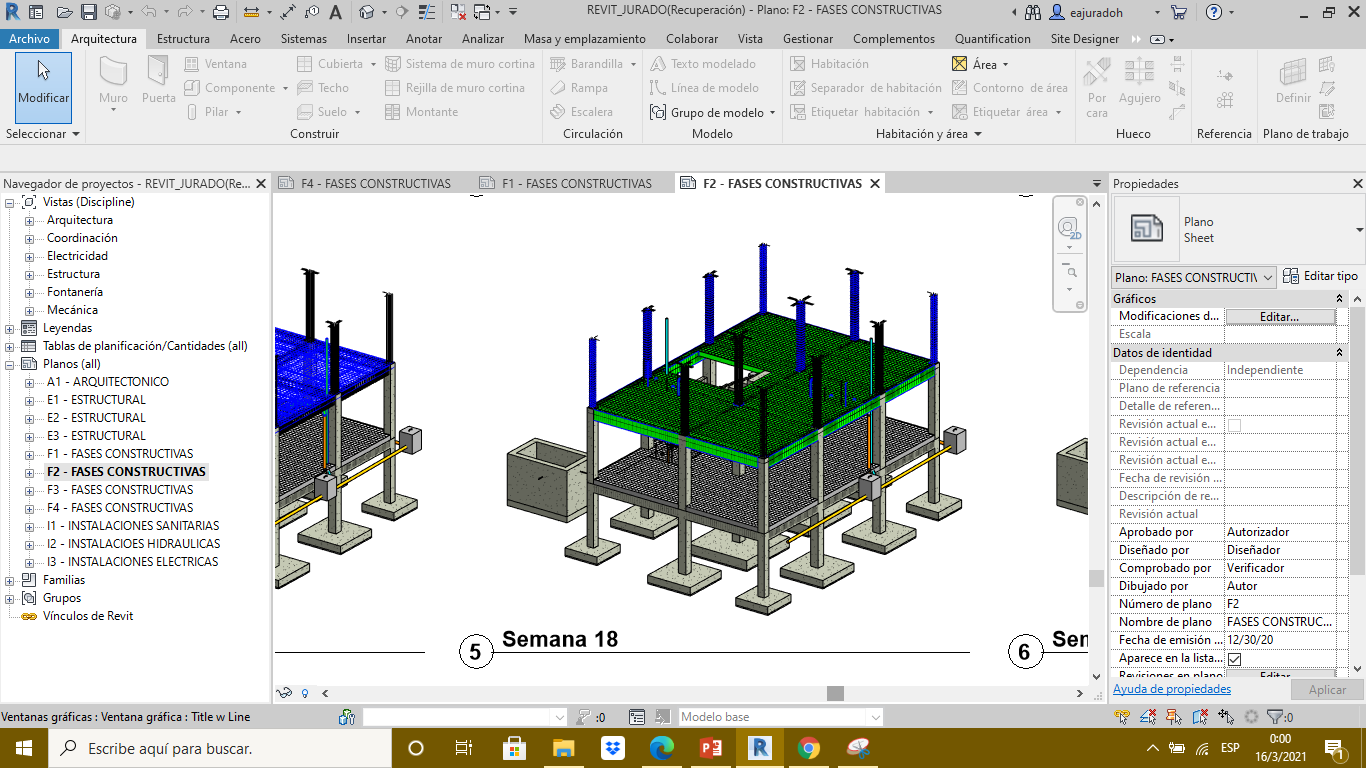 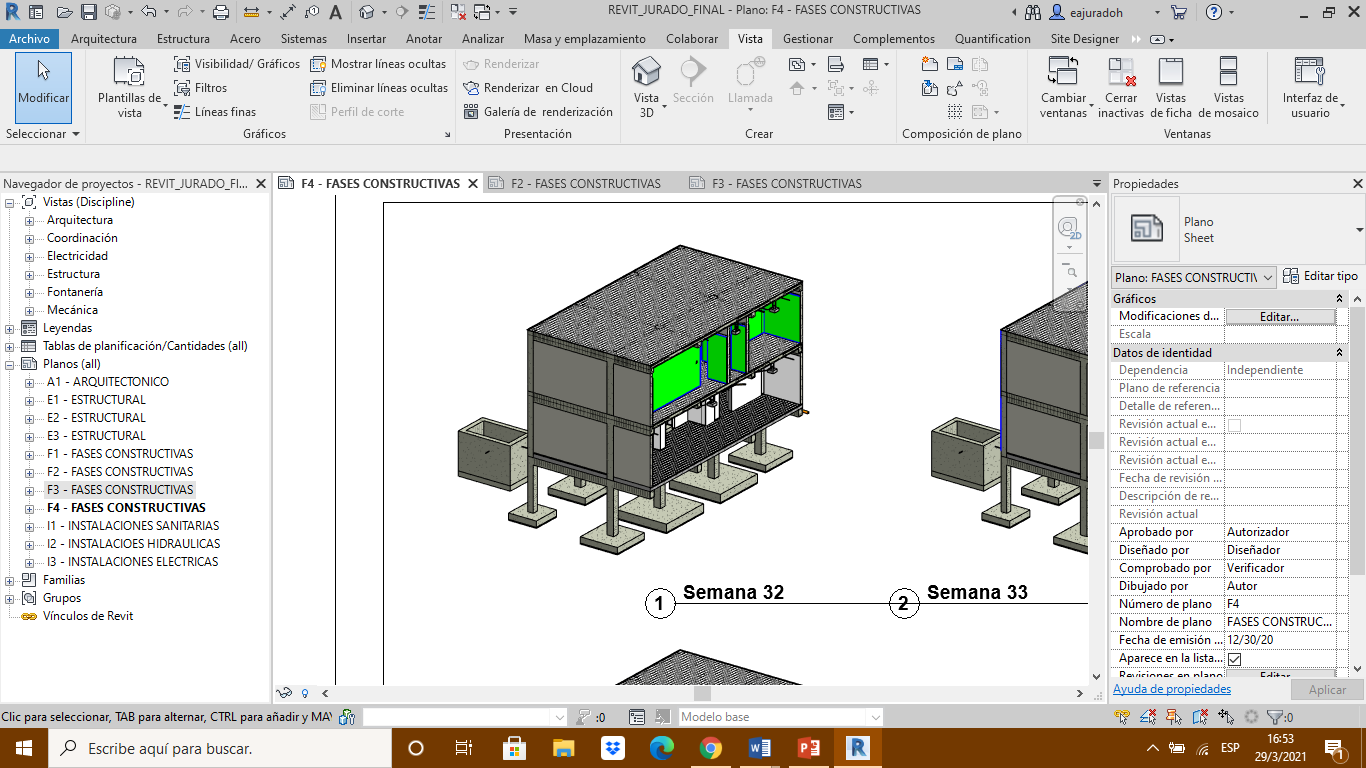 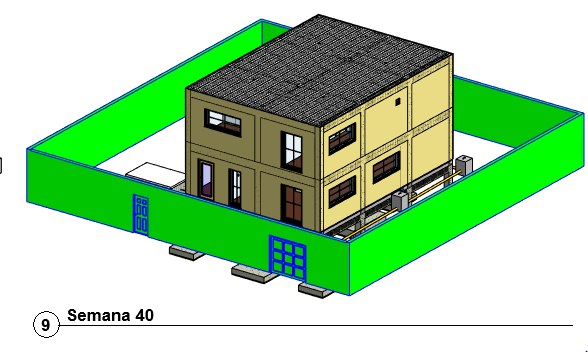 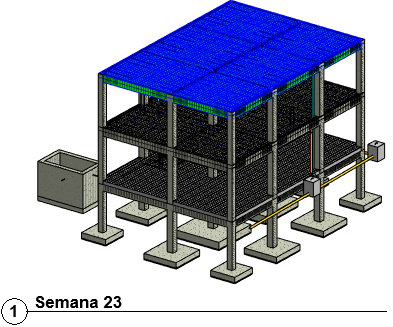 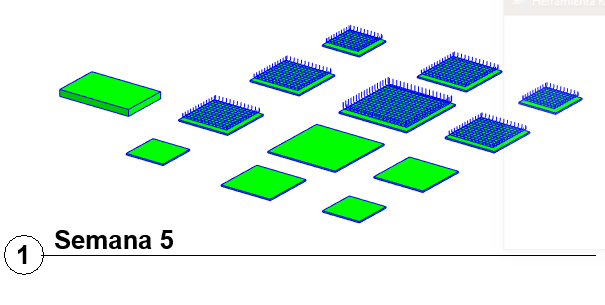 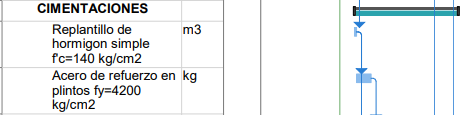 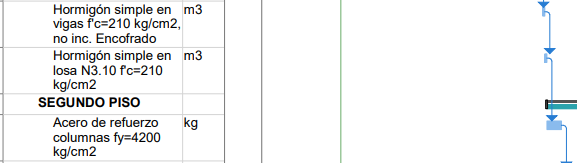 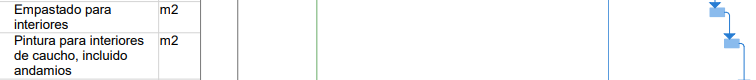 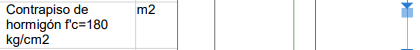 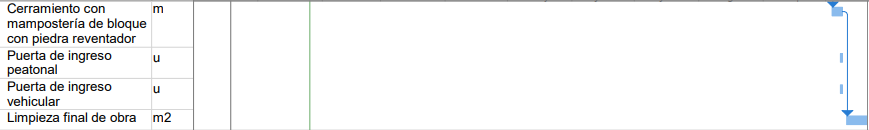 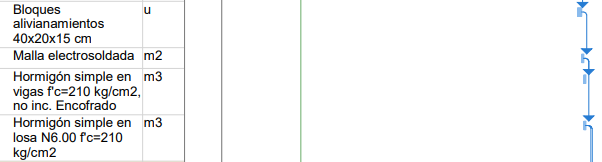 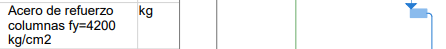 5D: Control de costos
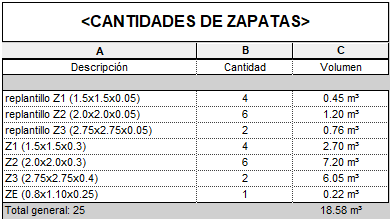 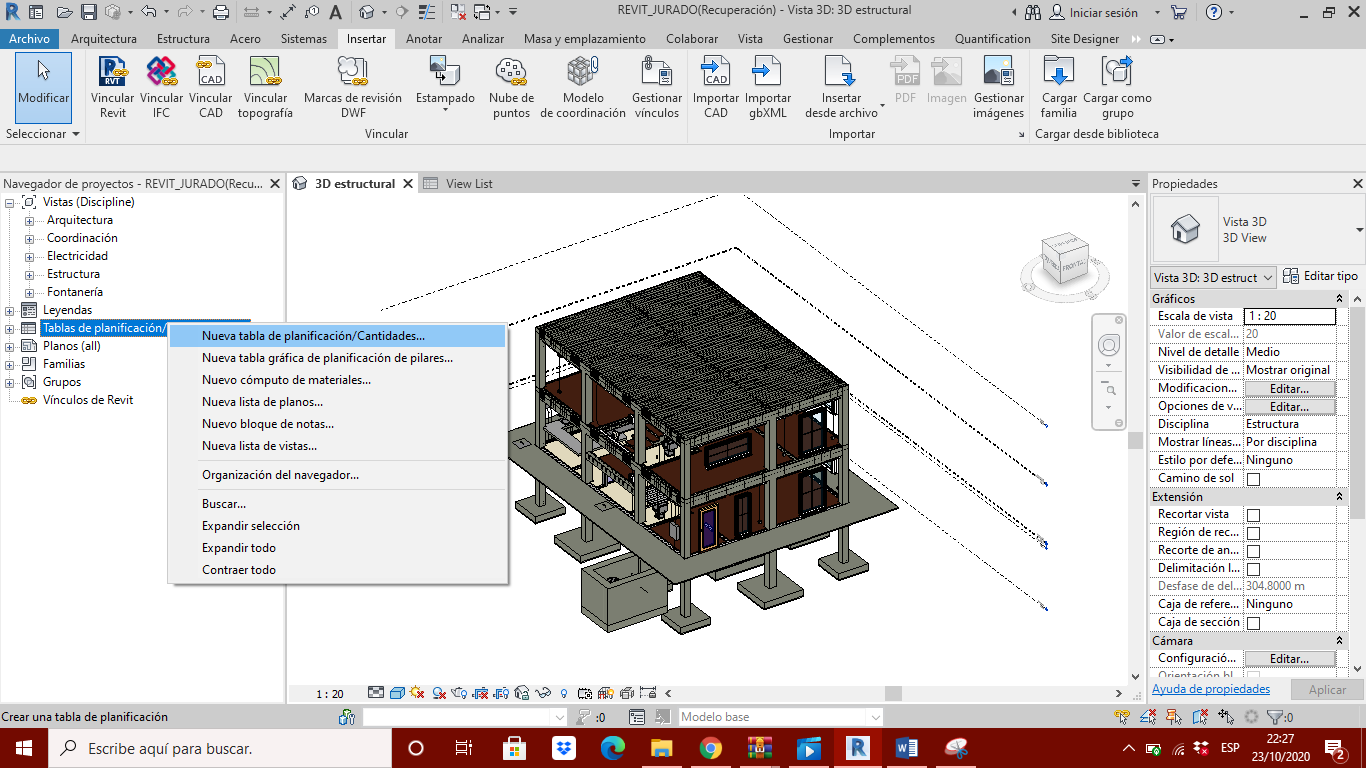 2,41
15,95
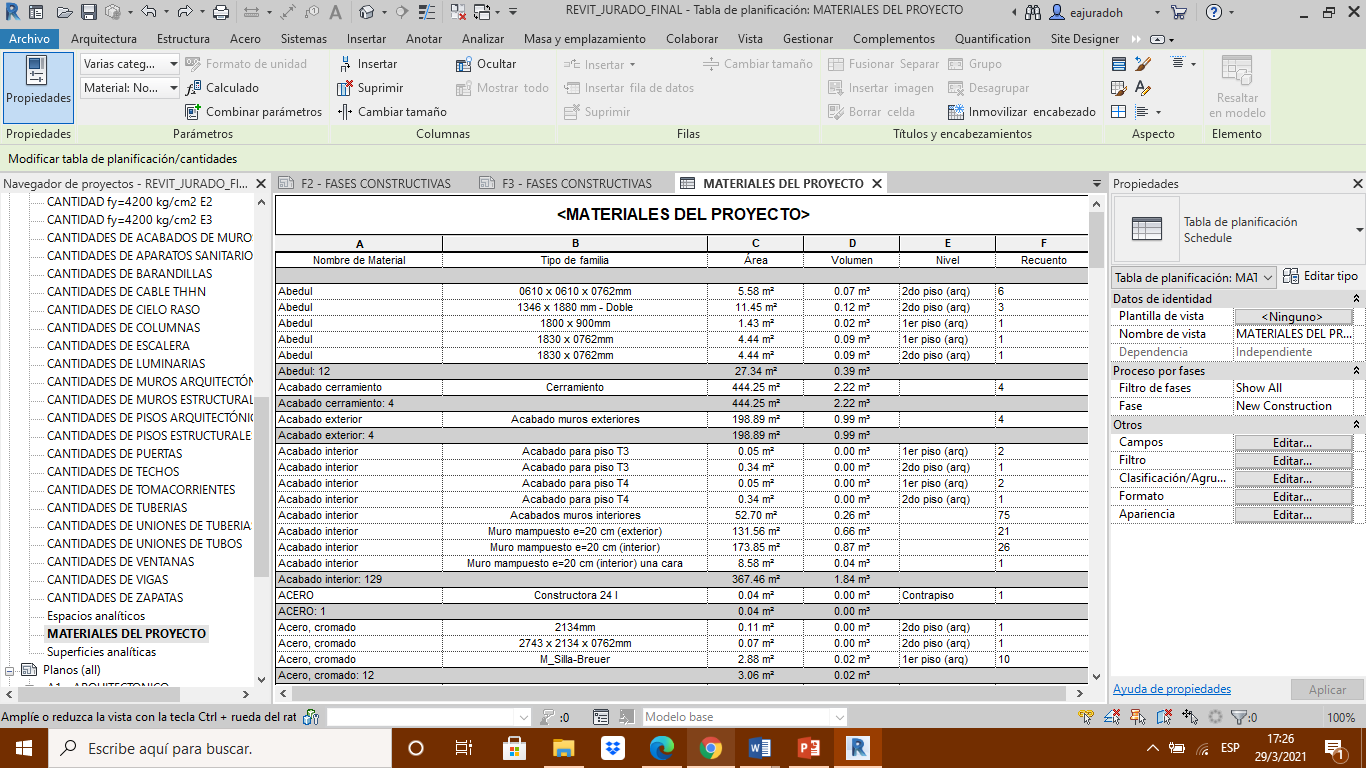 Campos
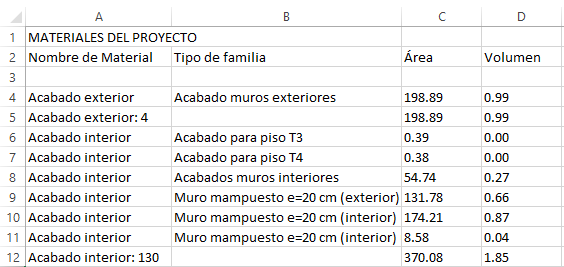 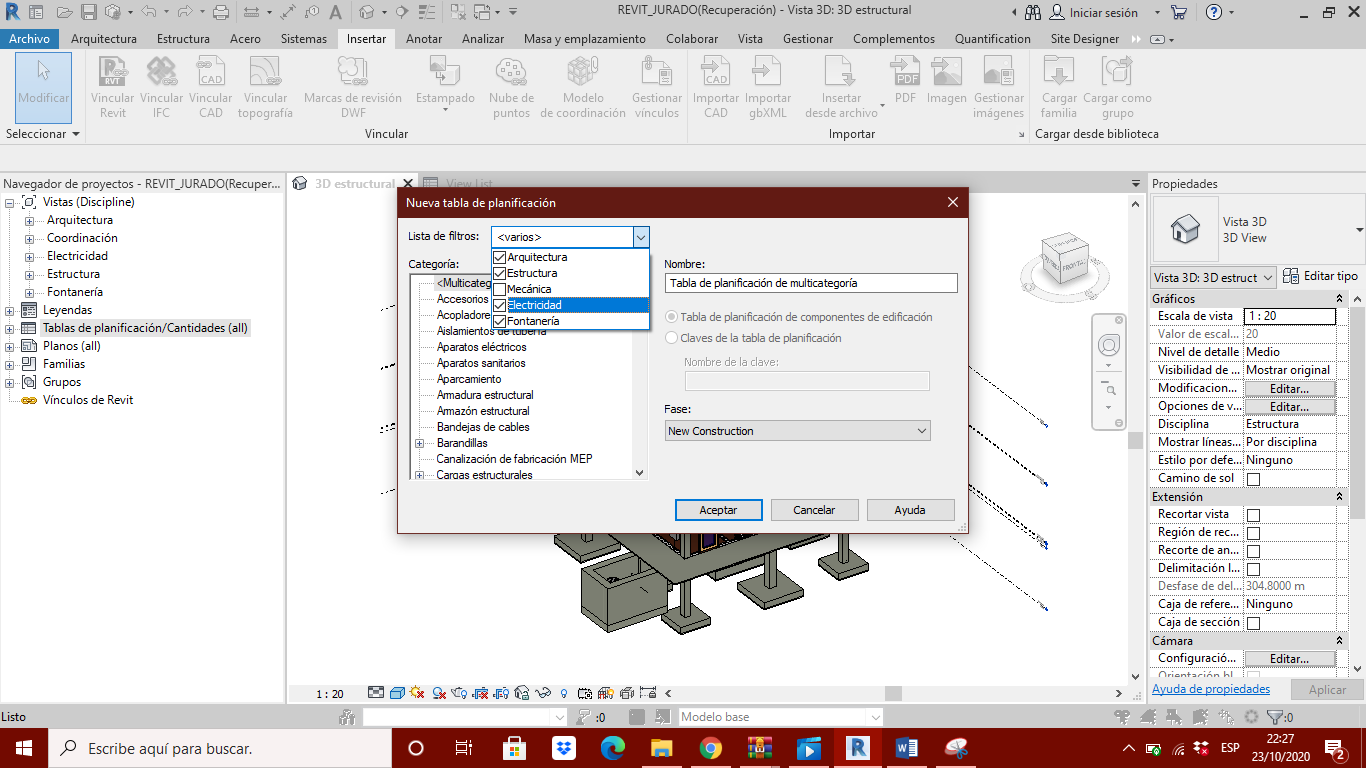 Totales generales
5D: Control de costos
COSTO TOTAL OBRA 
95000,78
6D: Análisis de eficiencia energética
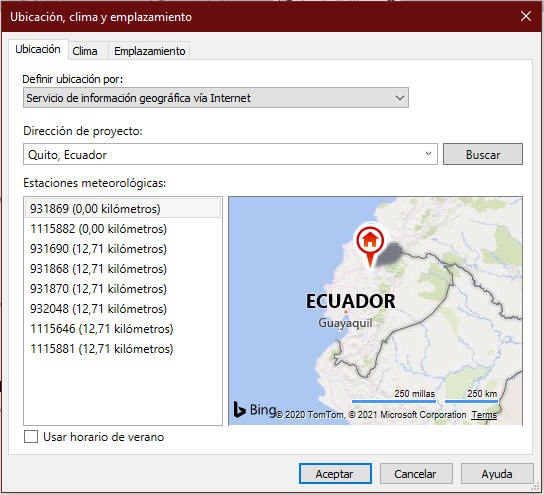 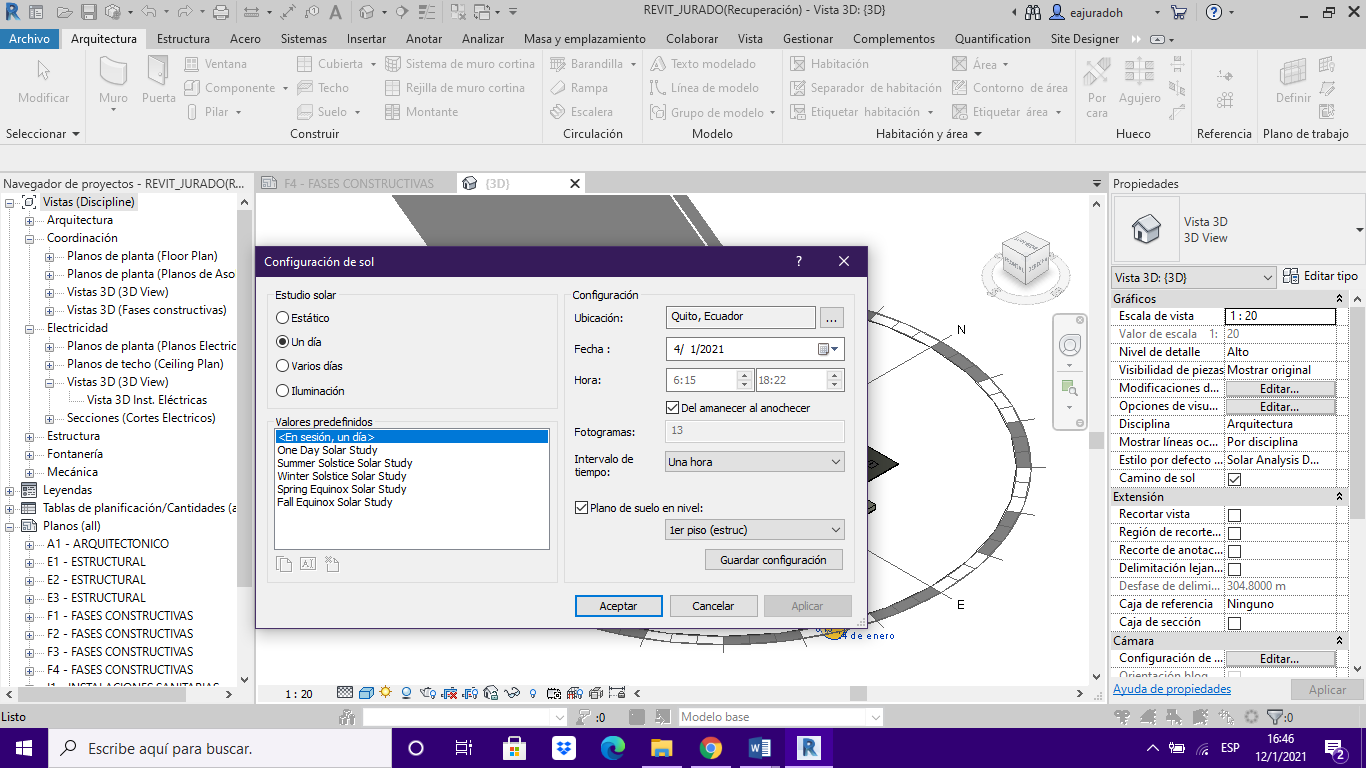 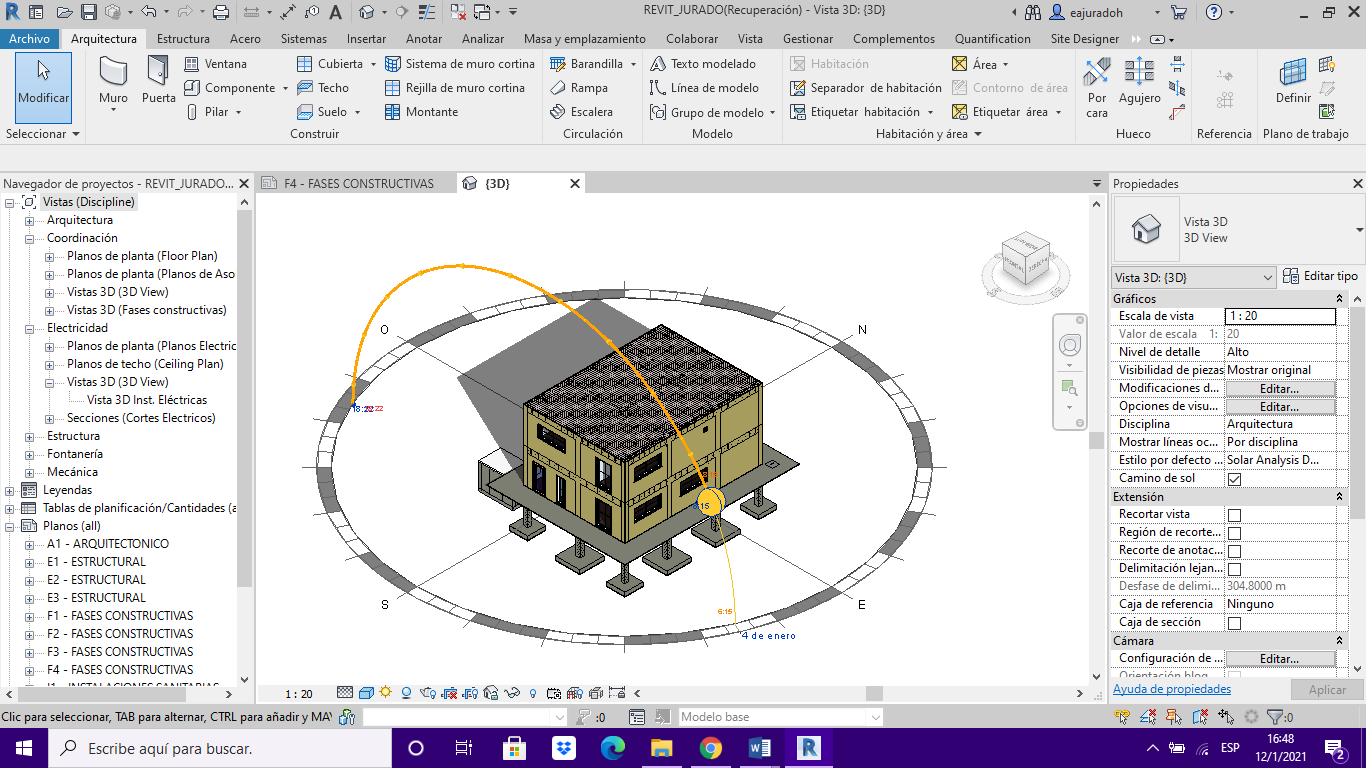 6D: Análisis de eficiencia energética
Análisis energético
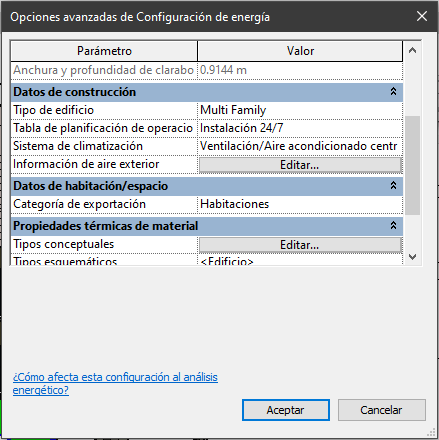 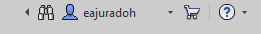 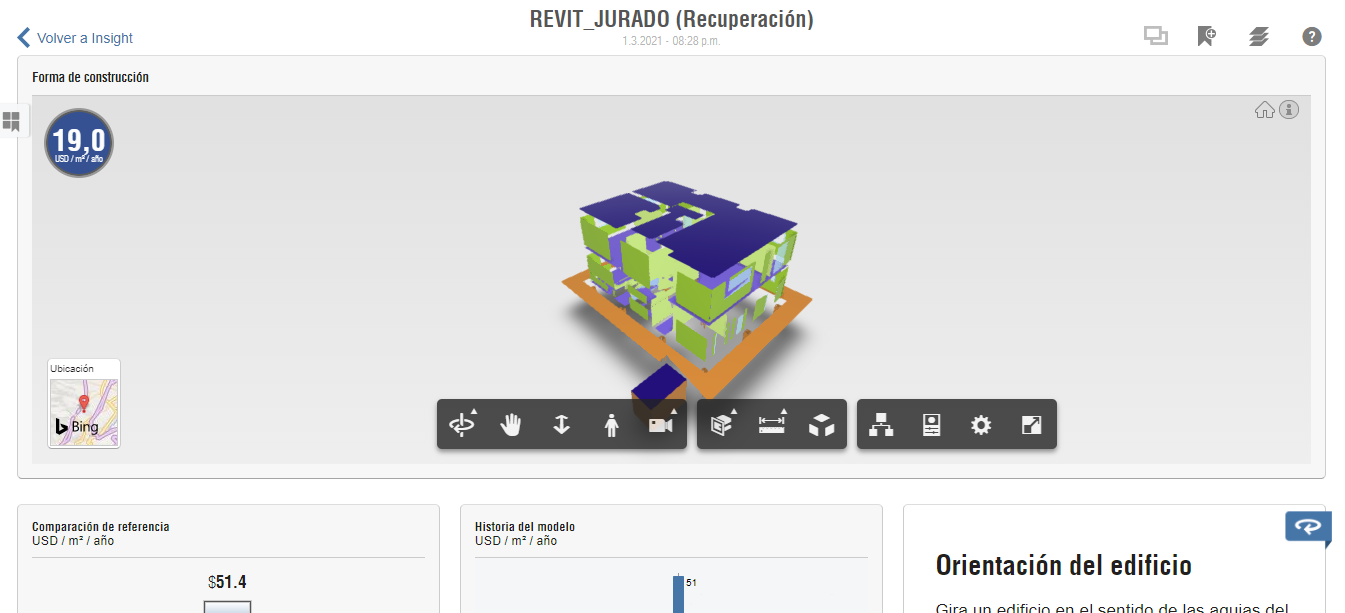 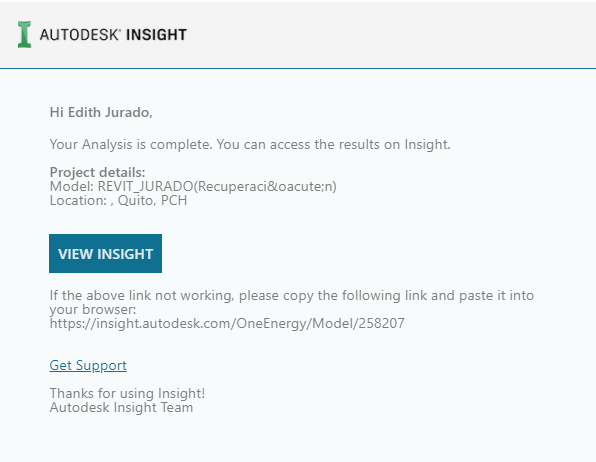 6D: Análisis de eficiencia energética
Análisis de iluminación



Análisis solar
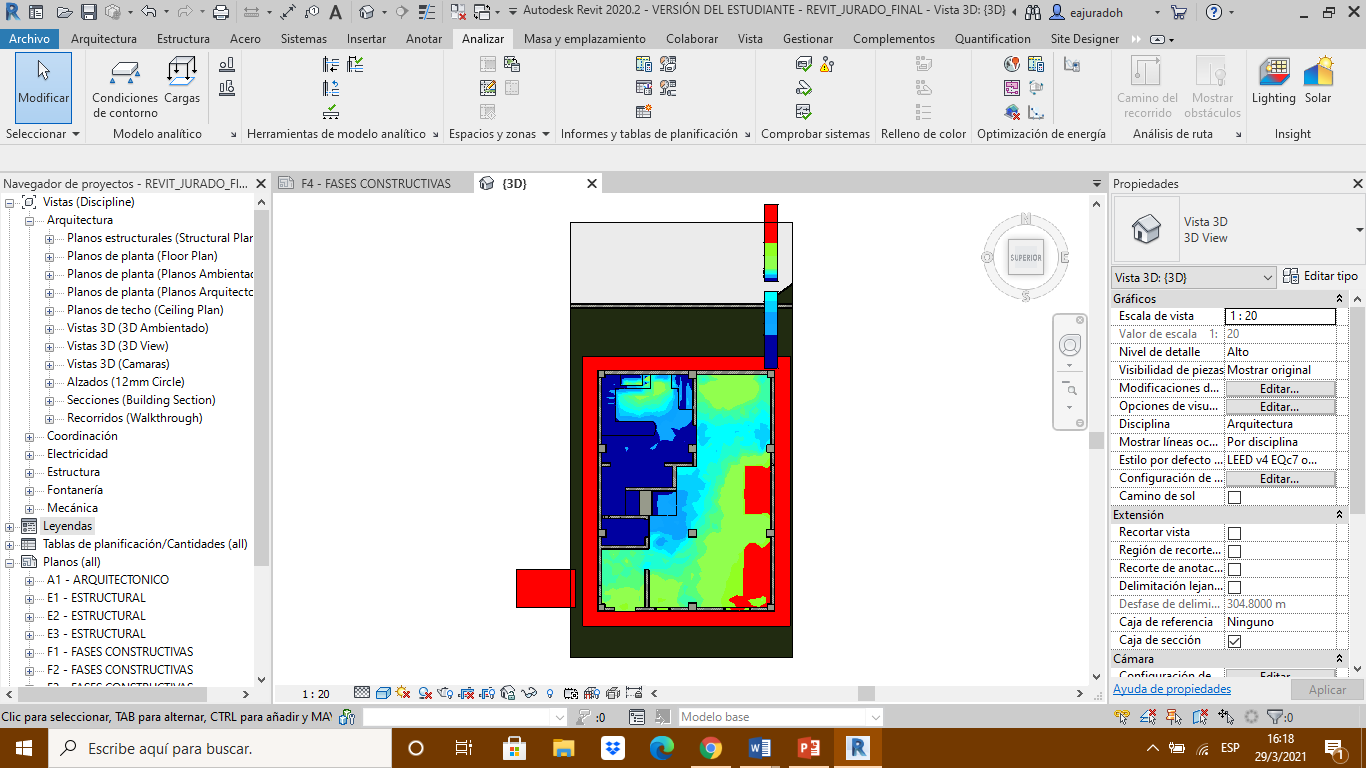 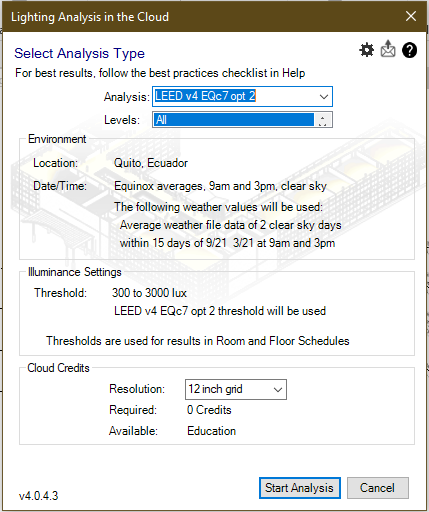 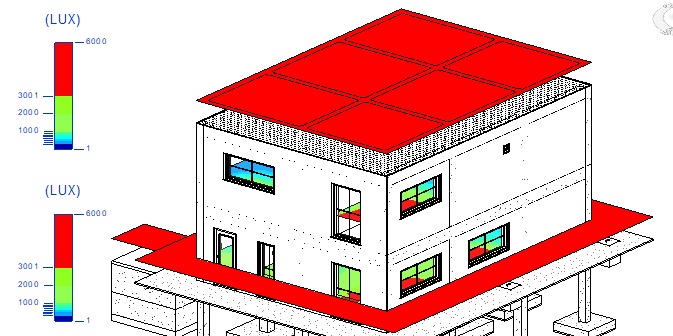 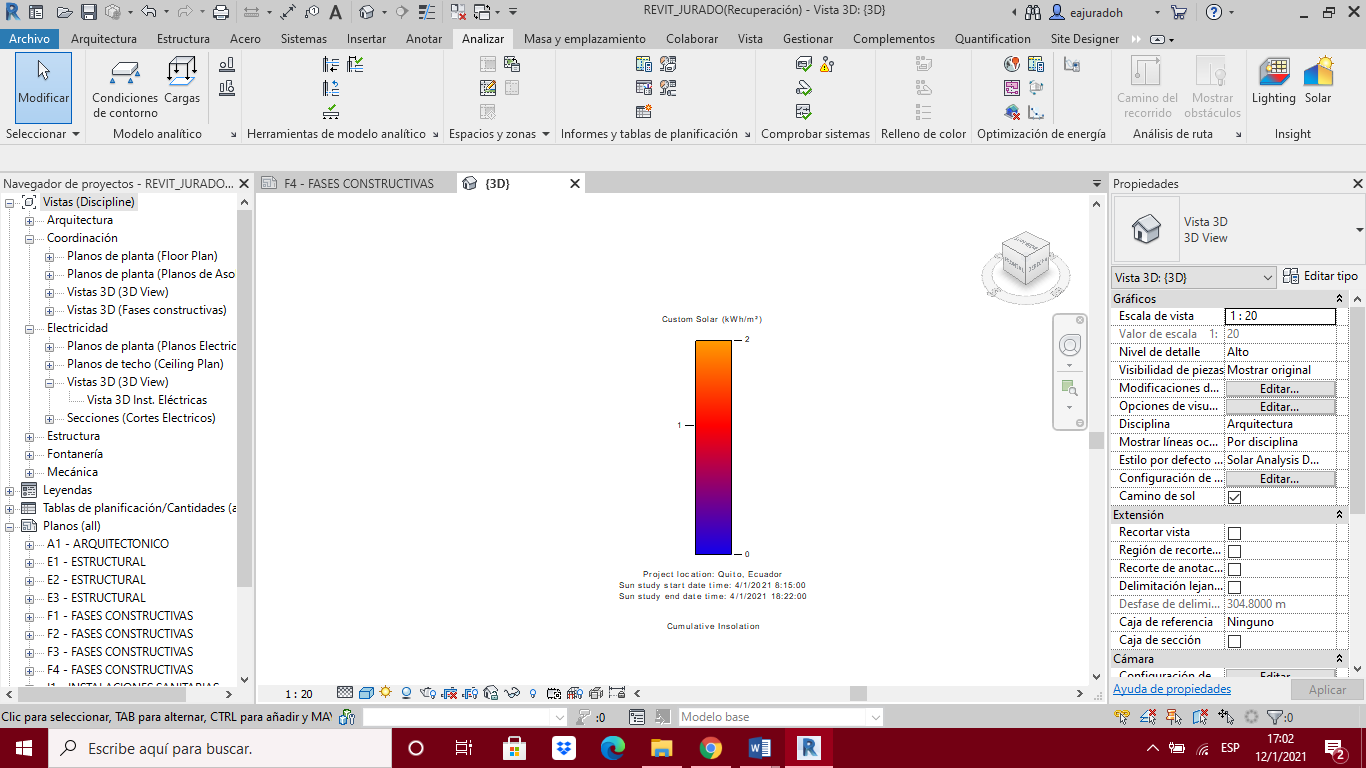 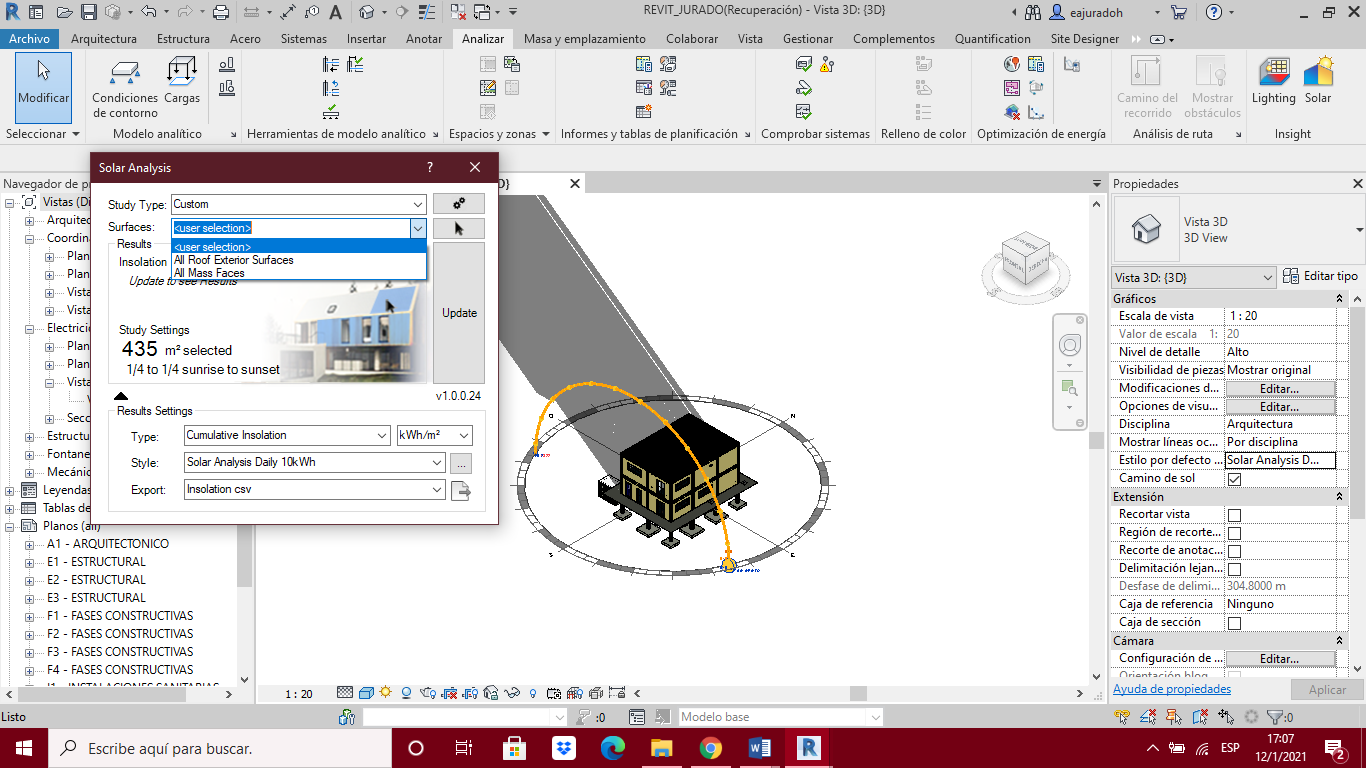 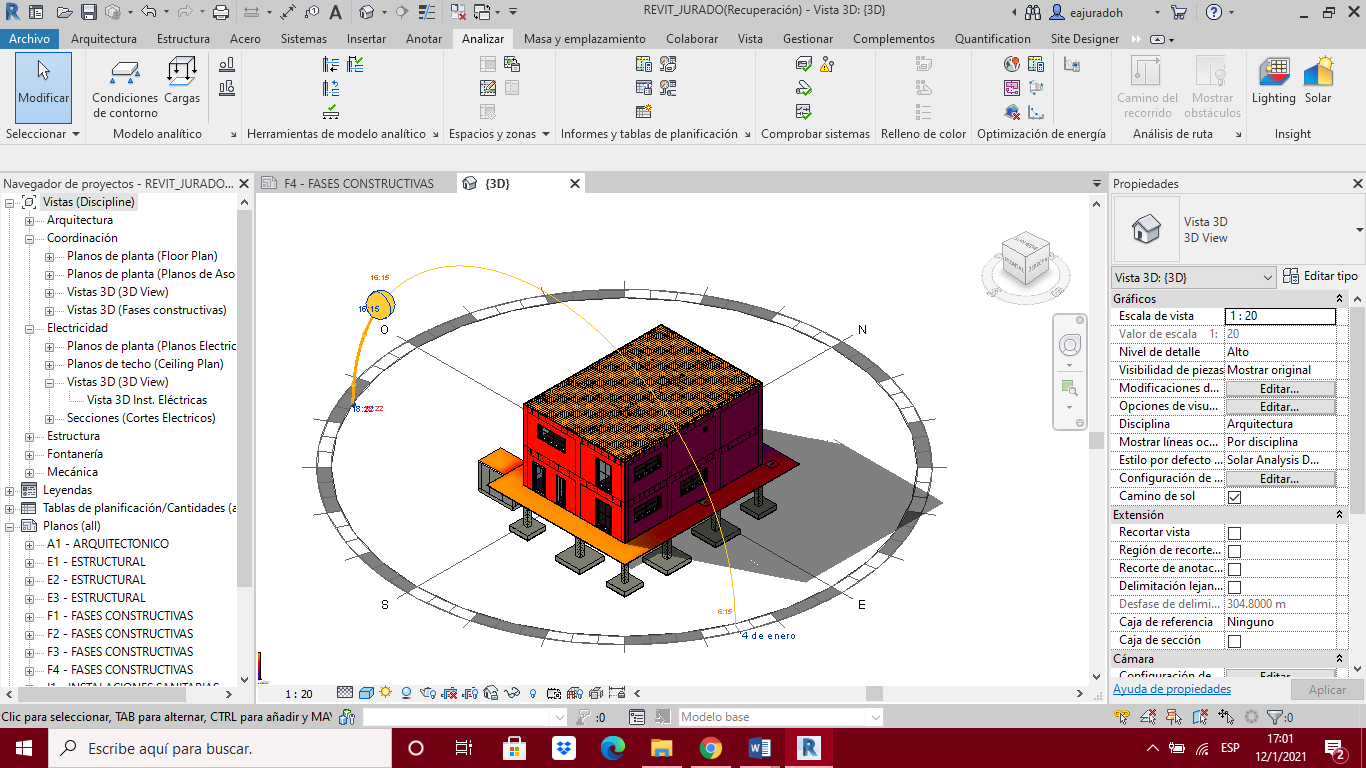 7D: Mantenimiento
CONCLUSIONES
La colocación de elementos en Revit debe manejarse con cuidado y exactitud, ya que este software está programado para detectar interferencias con precisiones muy altas
El utilizar programas que trabajen bajo la metodología BIM, permite a todos sus usuarios generar múltiples modificaciones en sus proyectos
Con la ayuda de programas complementarios como Insight de Autodesk, fue posible cumplir con la sexta dimensión de BIM
Revit es un software que permite dar cumplimiento a las dimensiones de BIM de una manera muy satisfactoria y práctica
Después de dar cumplimiento al objetivo general de esta investigación, es decir realizar un manual de BIM, se puede confirmar que aplicar esta metodología si permite tener una adecuada gestión de proyectos.
RECOMENDACIONES
Se considera oportuno que todas las personas que empiecen a trabajar en la metodología BIM con Revit, manejen la segunda dimensión en el software que se encuentren acostumbrados a usar.
Como sugerencia se debería realizar un cronograma de las actividades que posee el proyecto, antes de hacer en Revit las fases constructivas.
Es necesario revisar las tablas de cantidades de obra cada vez que se realicen cambios en el modelo 3D.
Se aconseja que los estudiantes de pregrado aprendan a utilizar Revit enfocándolo al cumplimiento de BIM.
Este manual pretende ser una guía para empezar a aplicar BIM, al ofrecer parámetros generales que ayuden a cumplir el objetivo de esta metodología; sin embargo, se recomienda dar un mayor énfasis en el aprendizaje personal de acuerdo al área que trabaje en el modelo.
GRACIAS